KS4 PSHE DROP DOWN DAY – ACTIVITIES
©YGAM 2020: All rights reserved
Using this document
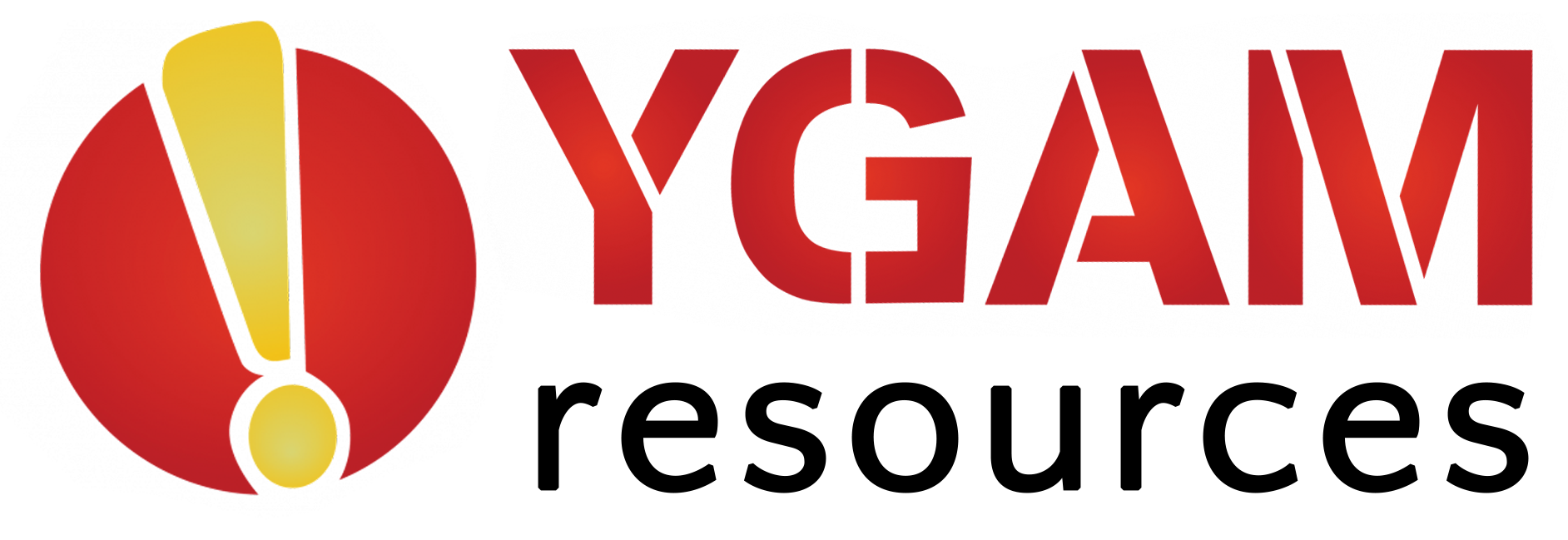 We recognise each school is different and the time allocated for PSHE delivery differs as well as the method of delivery.

This document has four options for delivery of Gaming and Gambling Education for KS4 and takes the form of optional drop down activities. There is a 1 hour, 2 hour, half day and full day session available. The notes to support you in your delivery can be found in the KS4 folder. These are suggested activities but you may wish to create your own.

You could also use these sessions to compliment the SOW we have for KS4.
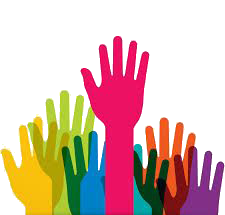 V1.1/Dec20
KS4 PSHE DROP DOWN DAY – 1 HOUR
PSHE DROP DOWN DAY
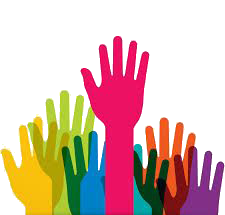 KS4 1 HOUR ACTIVITY
KS4 PSHE DROP DOWN DAY – 1 HOUR
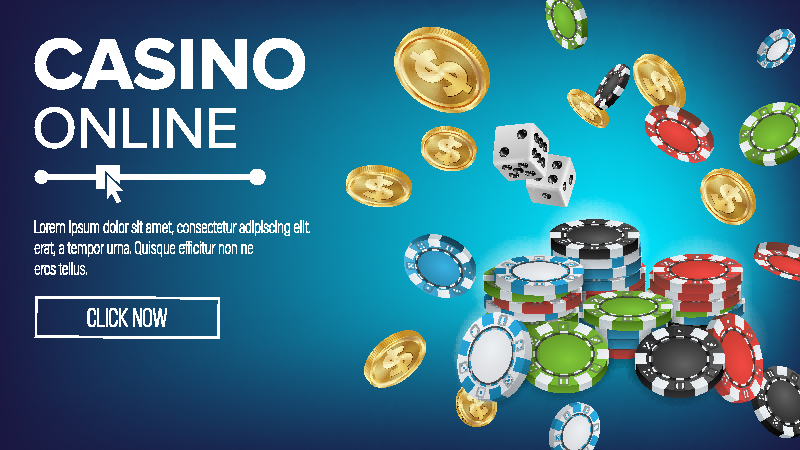 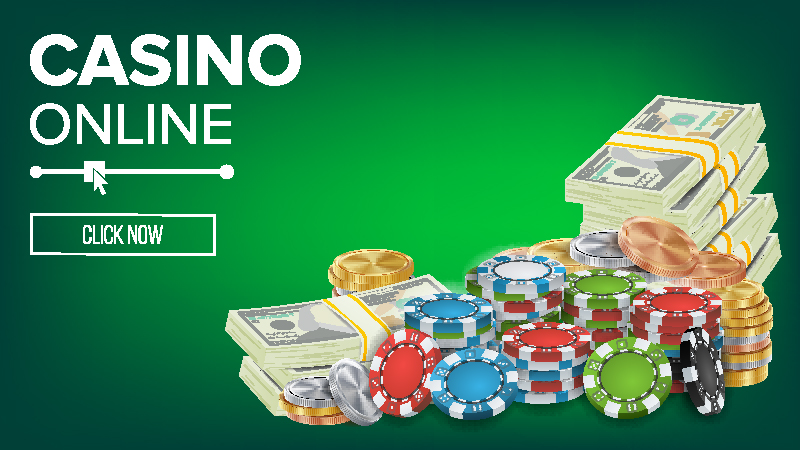 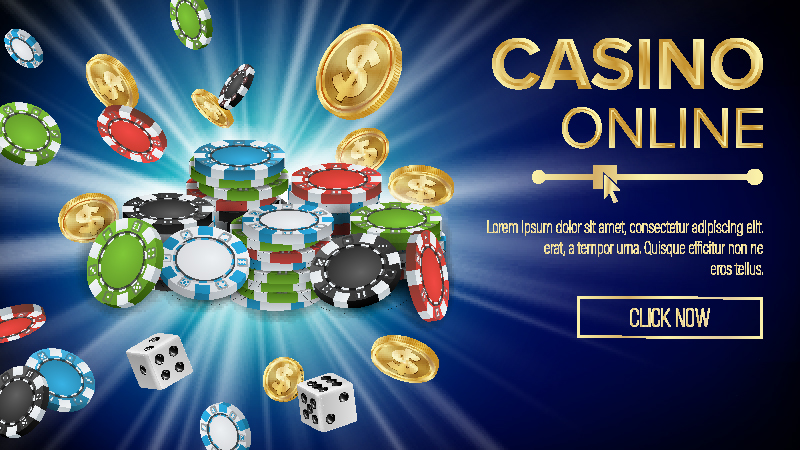 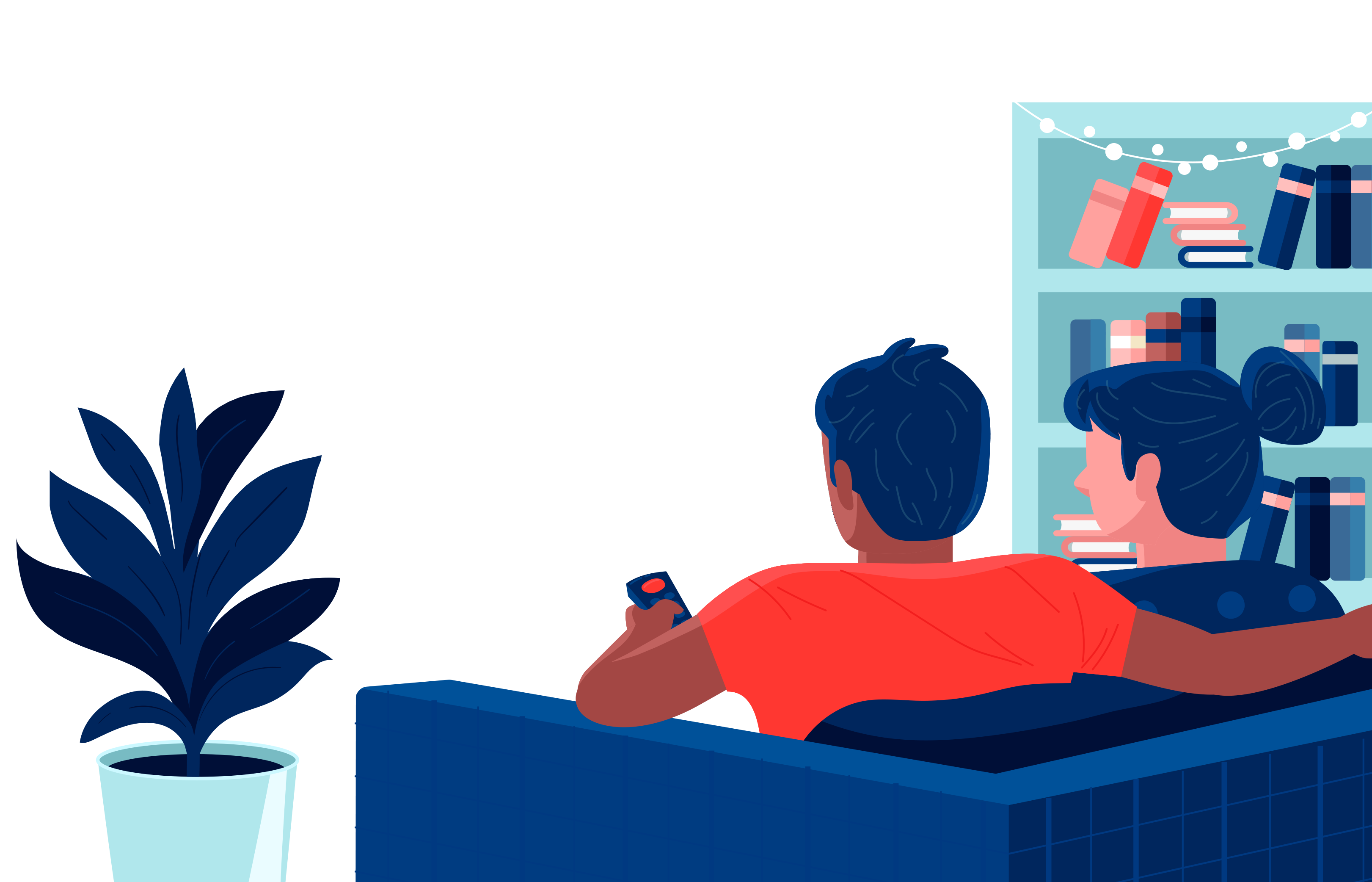 HOW IS GAMBLING ADVERTISED AND MARKETED?
KS4 1 HOUR ACTIVITY
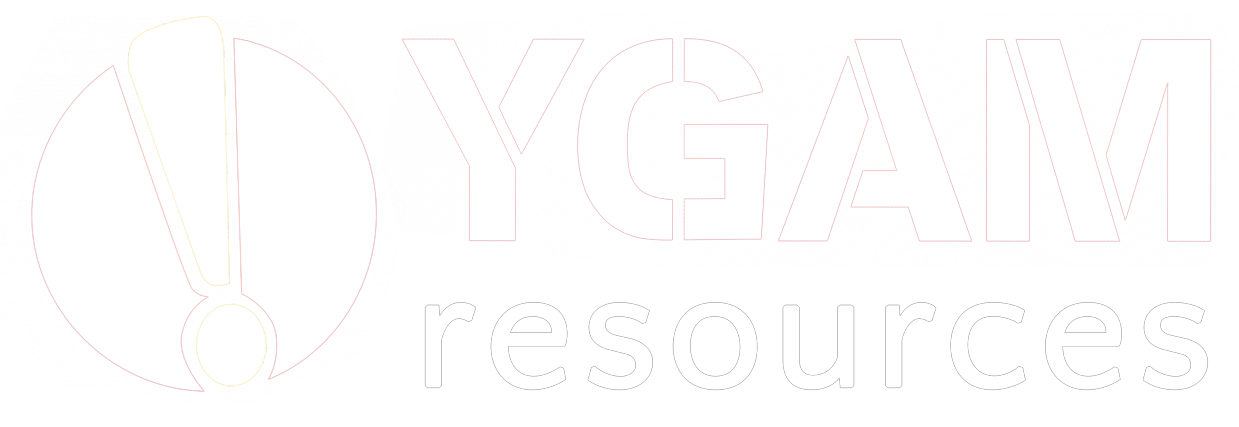 KS4 PSHE DROP DOWN DAY – 1 HOUR
TODAY’S AIMS
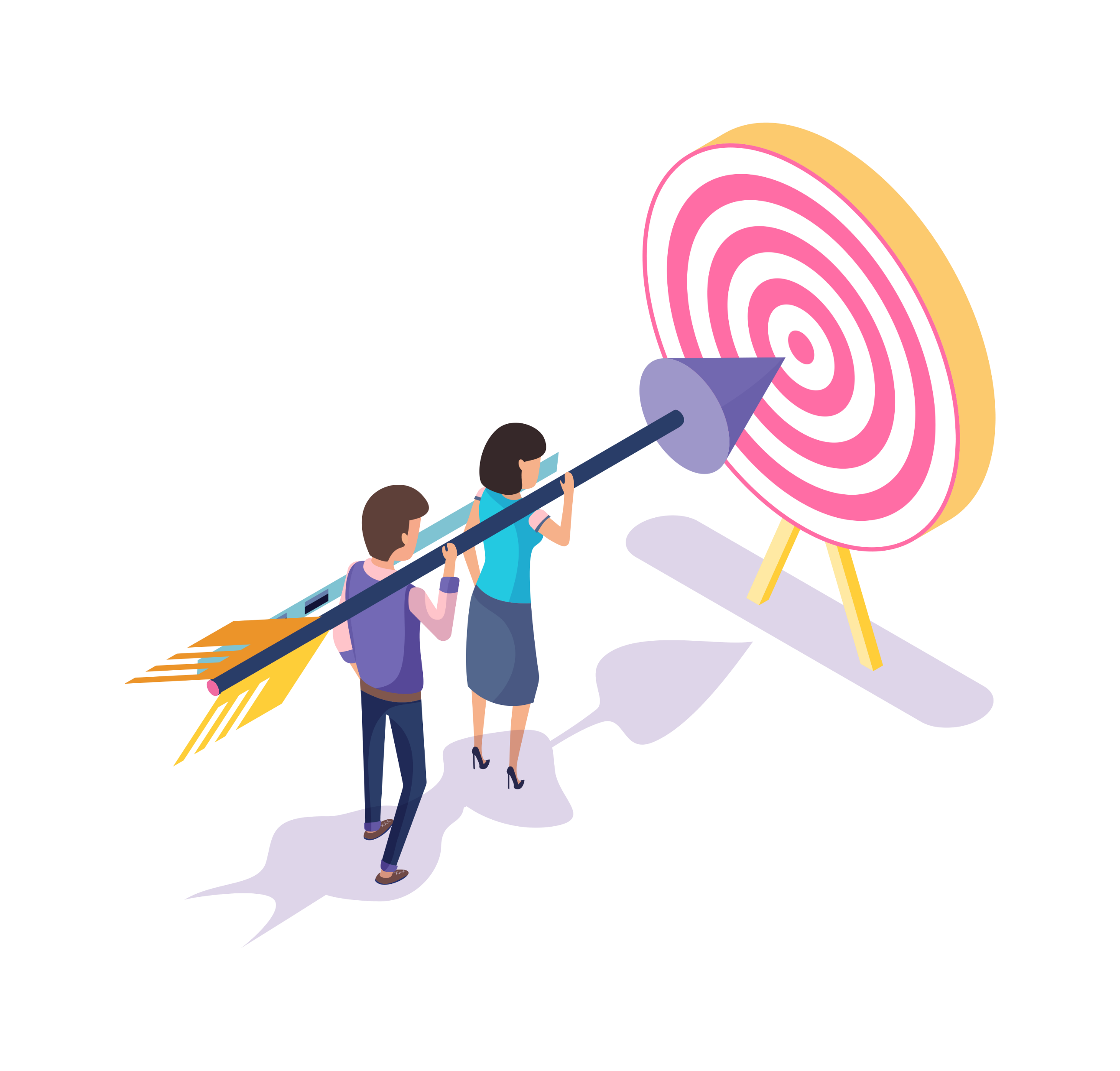 The aim of today is to:
Increase your awareness of gambling related harm.
Increase understanding of how gambling is advertised and marketed.

You should be able to:
I understand what gambling is.
I can identify different advertising and marketing strategies used by gambling companies.
KS4 PSHE DROP DOWN DAY – 1 HOUR
WHAT DO WE KNOW?
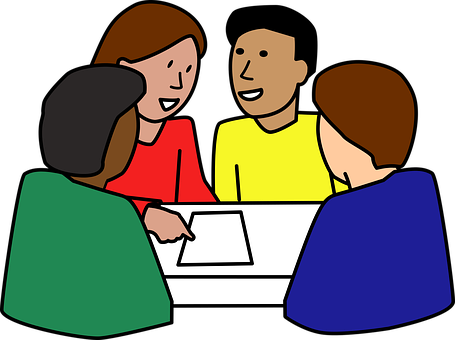 What is Gambling?
What might harm look like?
Discuss in your group and agree a definition.
KS4 PSHE DROP DOWN DAY – 1 HOUR
WHAT IS GAMBLING?
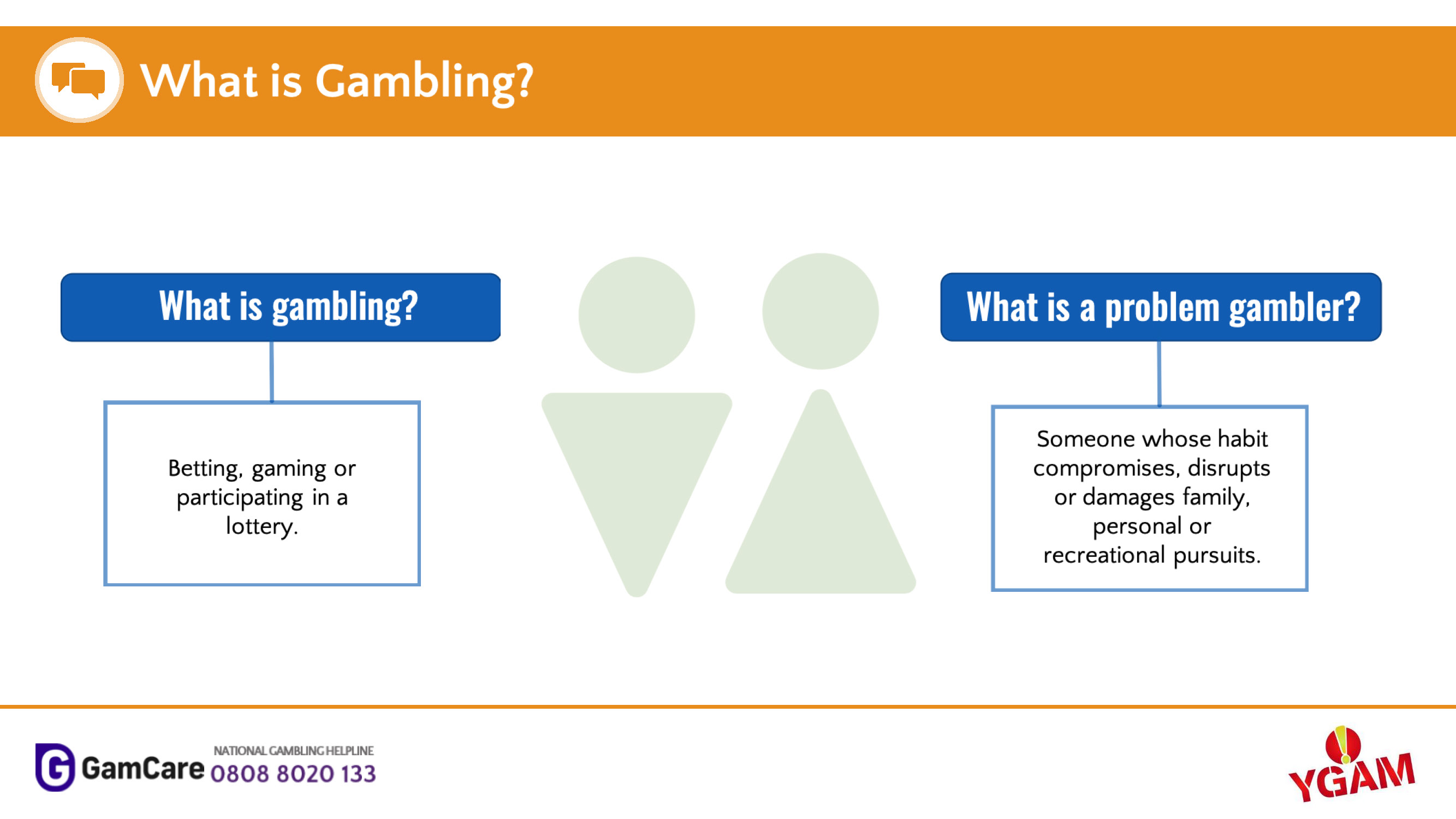 KS4 PSHE DROP DOWN DAY – 1 HOUR
60 SECOND SCRIBBLE
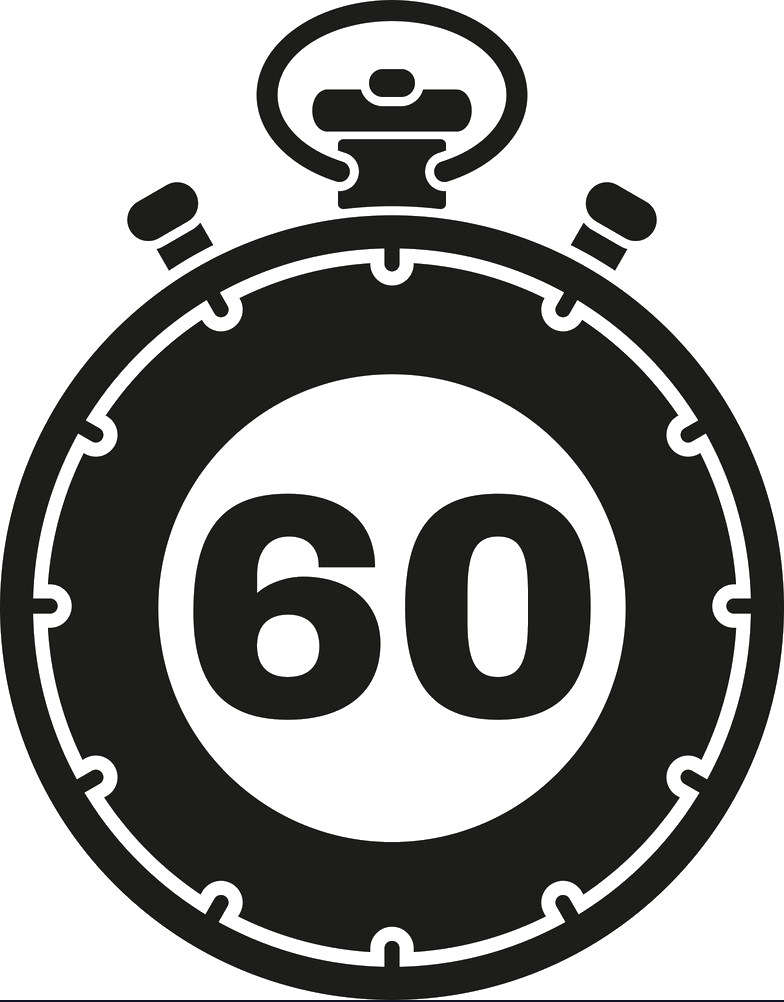 You have 60 seconds to write down as many marketing strategies you can think of that may be used by a gambling or gaming brand.

Let’s hear some of your ideas.
KS4 PSHE DROP DOWN DAY – 1 HOUR
HOW ADVERTISING HAS CHANGED
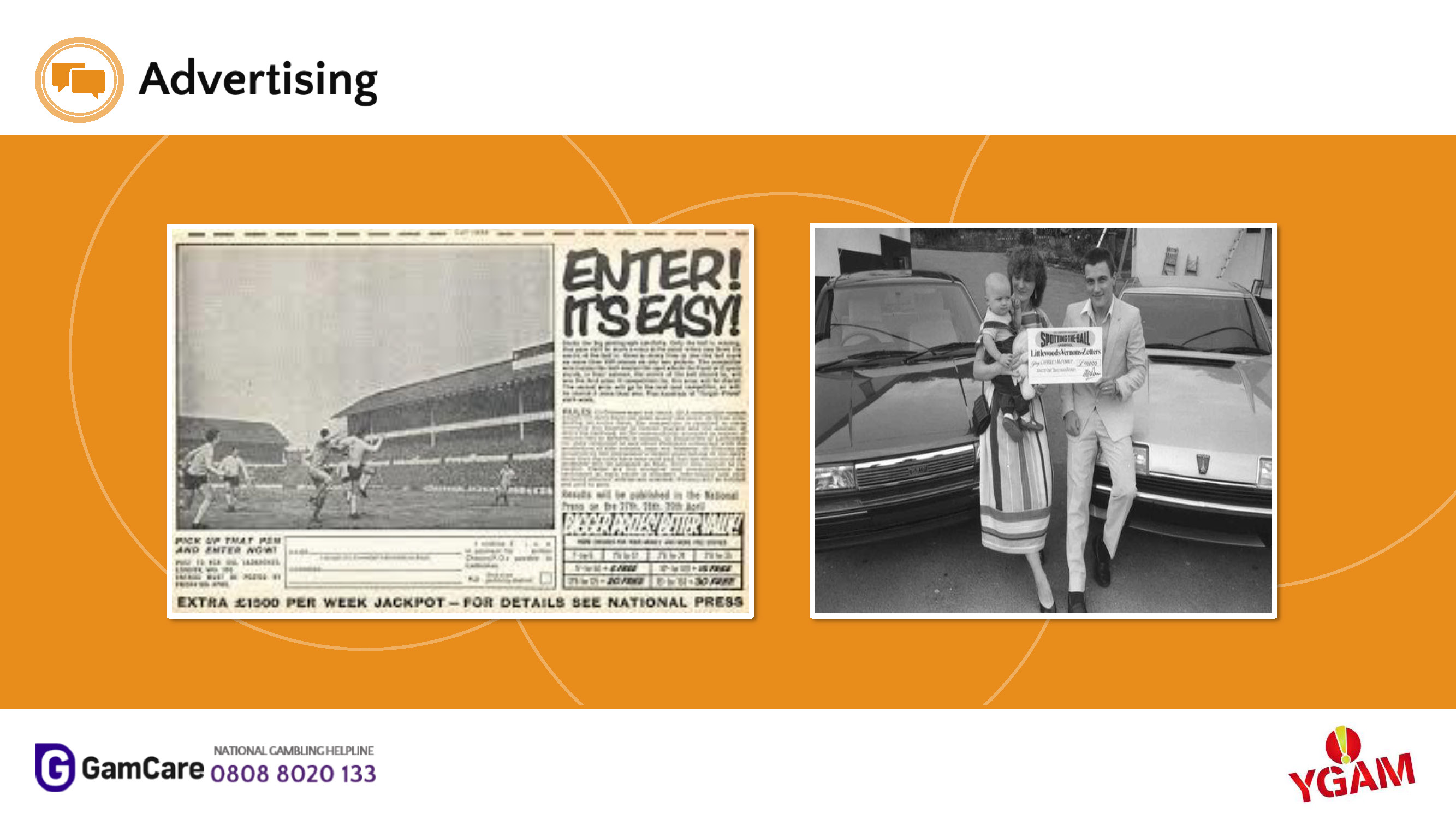 KS4 PSHE DROP DOWN DAY – 1 HOUR
HOW ADVERTISING HAS CHANGED
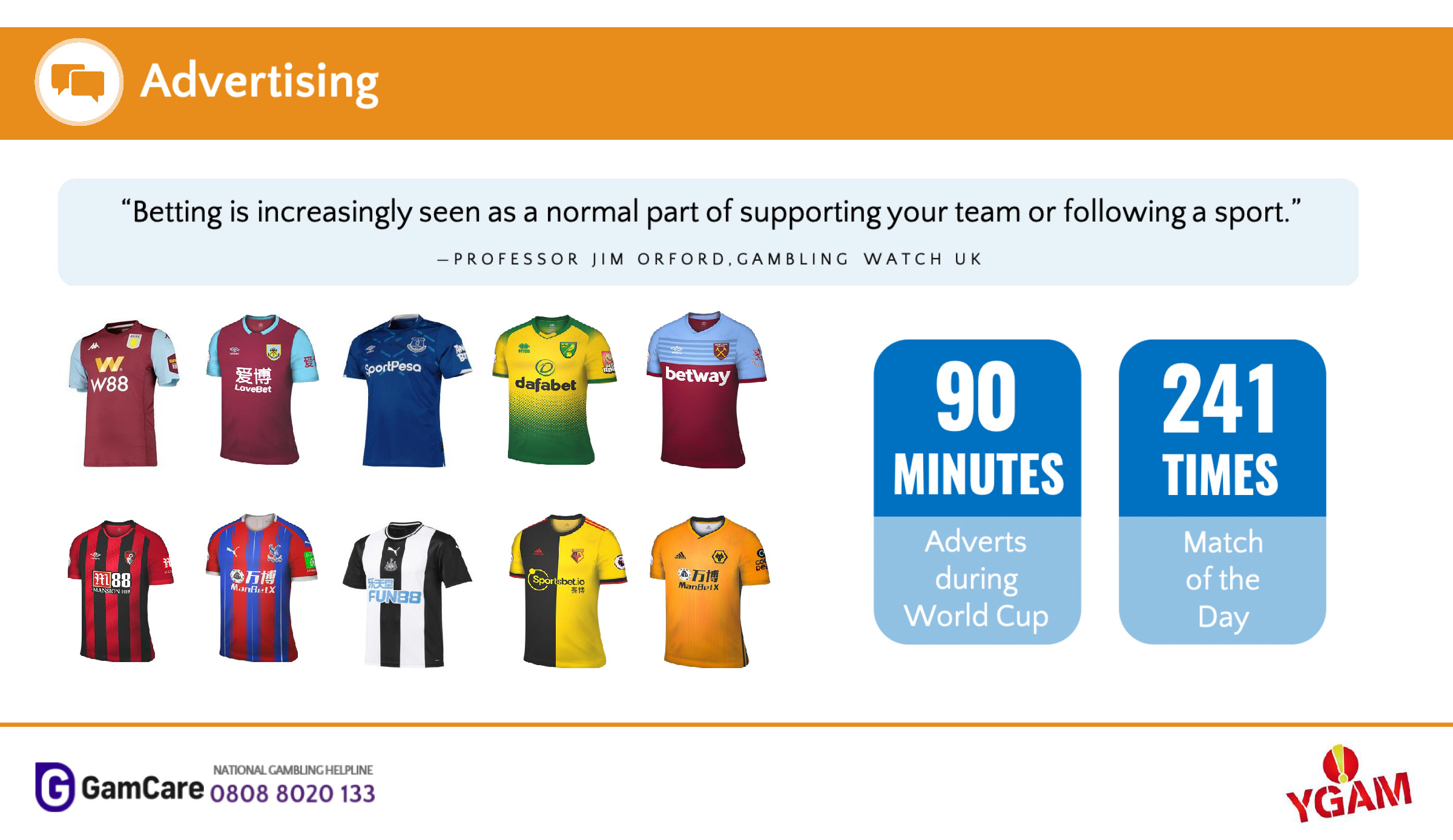 Goldsmiths University.
Sheffield University
Premier League Teams 19/20. 50% shirt sponsorship=Gambling company.
KS4 PSHE DROP DOWN DAY – 1 HOUR
CURRENT LEGISLATION
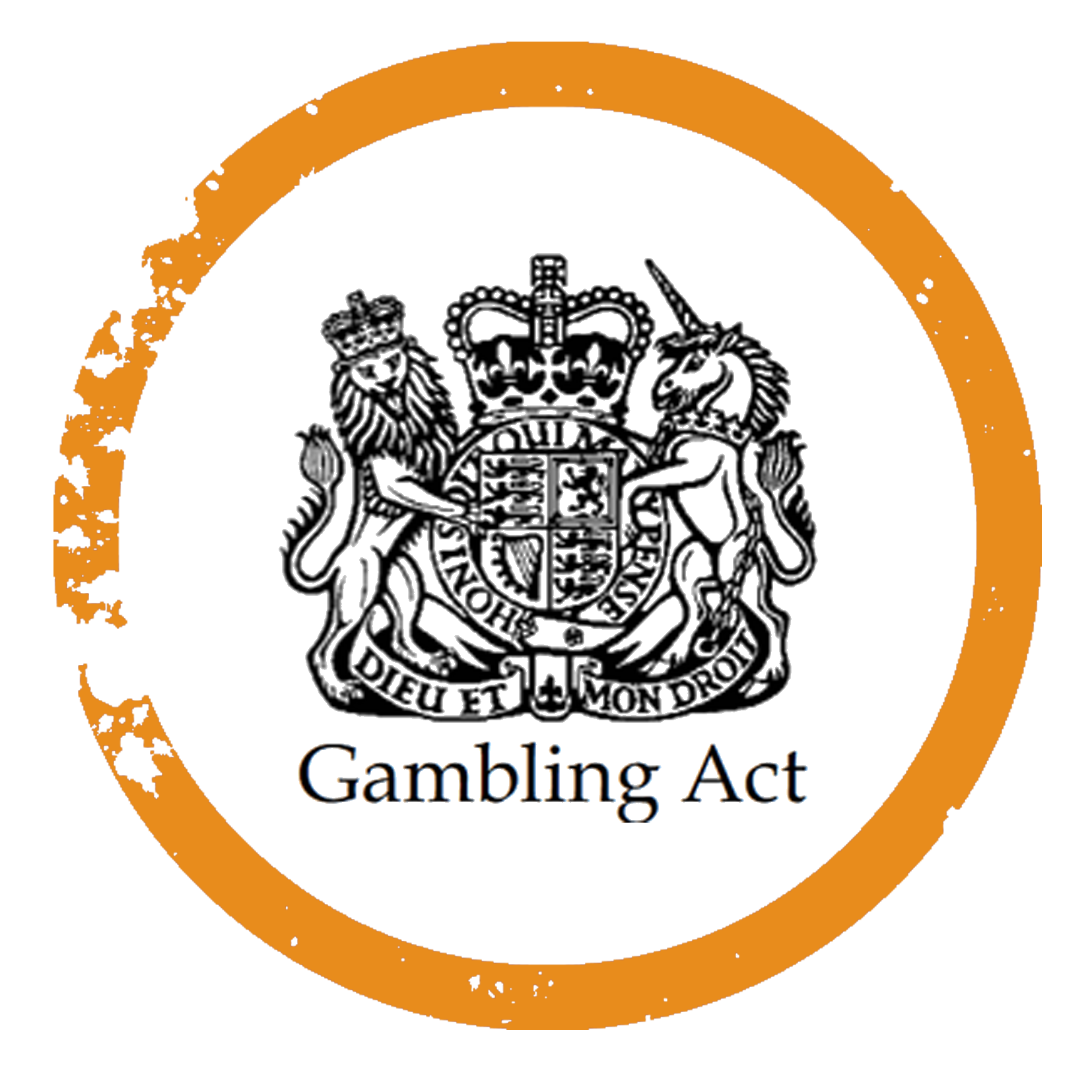 In 2005, the Gambling Act was introduced. This aimed to protect young and vulnerable people, as well as regulate gambling companies. However, it also allowed gambling companies to advertise more freely. In 2019 the Whistle to whistle ban was introduced which means that 5 minutes before, during and 5 minutes after a game on (before watershed) gambling adverts are not allowed to feature. This does not extend to radio.
YEAR 11 / LESSON 5
ACTIVITY: MARKETING- RESEARCH.
Discuss these key facts with the person next to you.
Ipsos Mori published a report in March 2020 on behalf of GambleAware.
It found:
96% of the 11-24 year old participants had been exposed to gambling marketing messages in the last month. 
More than four out of five (85%) aged 11-24 reported seeing gambling advertising on TV (including national lottery adverts).
70% of children and young people noticed gambling adverts in betting shops on the high street, window displays as well as promotions on shop floors and near tills.
Two-thirds (66%) reported seeing gambling promotions on their social media channels


Source: https://www.ipsos.com/sites/default/files/ct/publication/documents/2020-03/gambling-marketing-advertising-effect-young-people-final-report.pdf
What are your immediate observations?
KS4 PSHE DROP DOWN DAY – 1 HOUR
YOUR TASK TODAY
Split into teams and prepare to debate the following statement: ‘ALL ADVERTISING OF GAMBLING PRODUCTS SHOULD BE BANNED IN ORDER TO SAFGUARD CHILDREN AND YOUNG PEOPLE’
Your Teacher will put you in to groups and assign FOR or AGAINST.
You should spend time developing your arguments and discussing how you will respond to the arguments of the opposing teams.
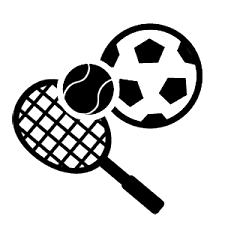 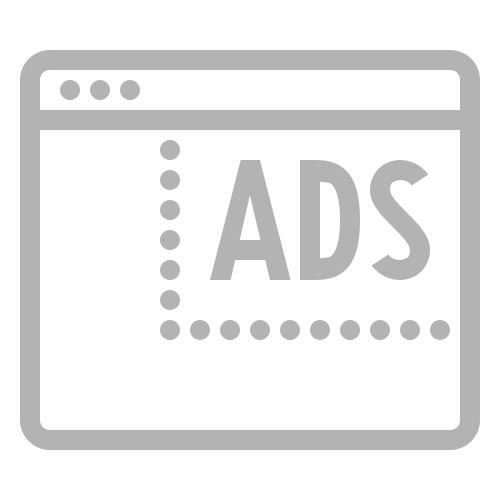 KS4 PSHE DROP DOWN DAY – 1 HOUR
IF YOU NEED HELP:
If you are worried about any of the content today you can talk to a teacher or member of staff. For additional support relating to your own or someone else’s relationship with gambling/gaming you can contact Childline or BigDeal.
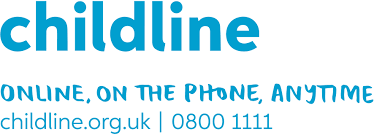 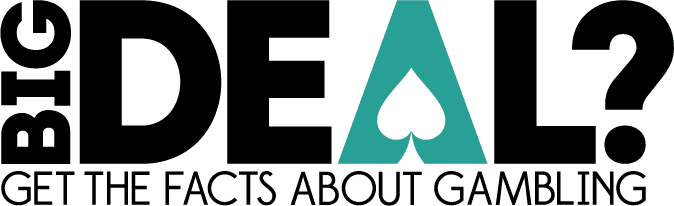 KS4 PSHE DROP DOWN DAY – 1 HOUR
REFLECTIONS:
Who do you feel holds the responsibility of ensuring young and vulnerable people are protected against gambling harms?
Where can you go for help?
?
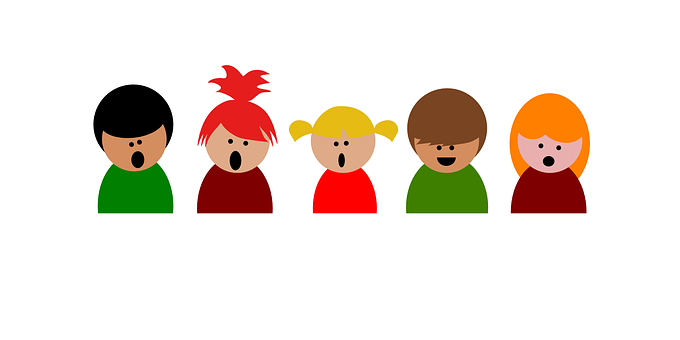 KS4 PSHE DROP DOWN DAY – 2 HOUR
PSHE DROP DOWN DAY
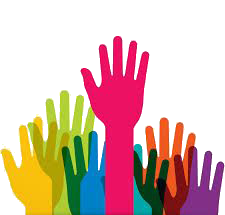 KS4 2 HOUR Activity
KS4 PSHE DROP DOWN DAY – 2 HOUR
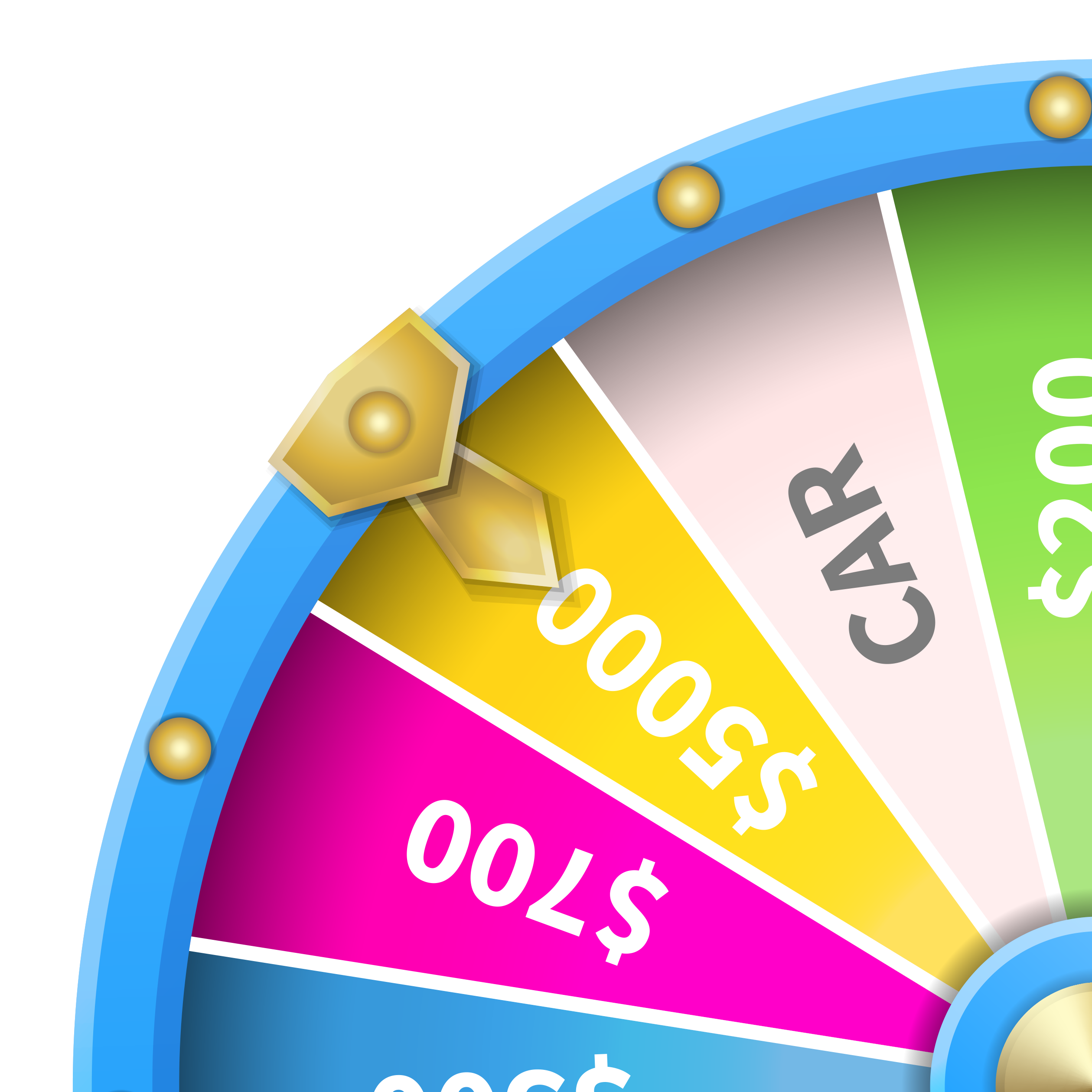 PROBABILITY AND LUCK
KS4 2 HOUR ACTIVITY
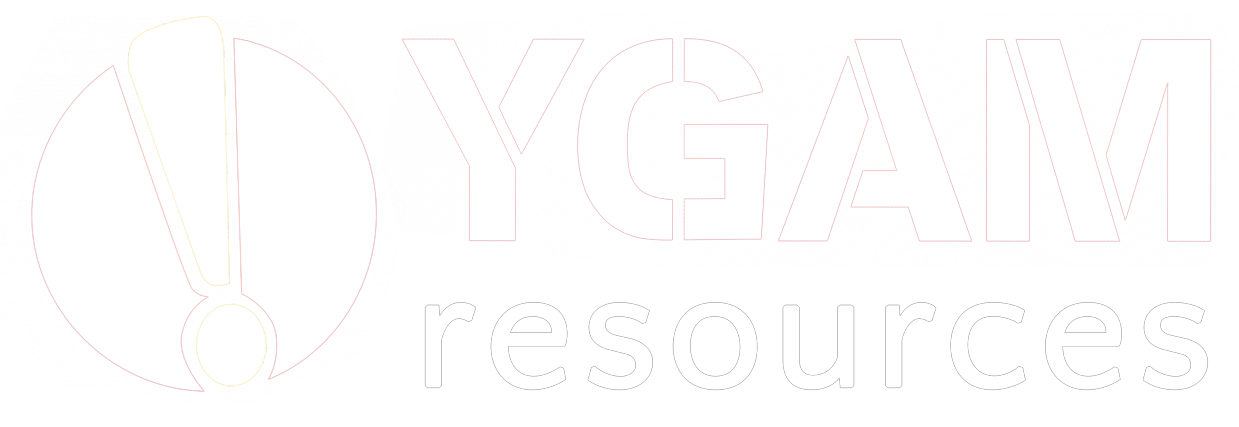 KS4 PSHE DROP DOWN DAY – 2 HOUR
TODAY’S AIMS
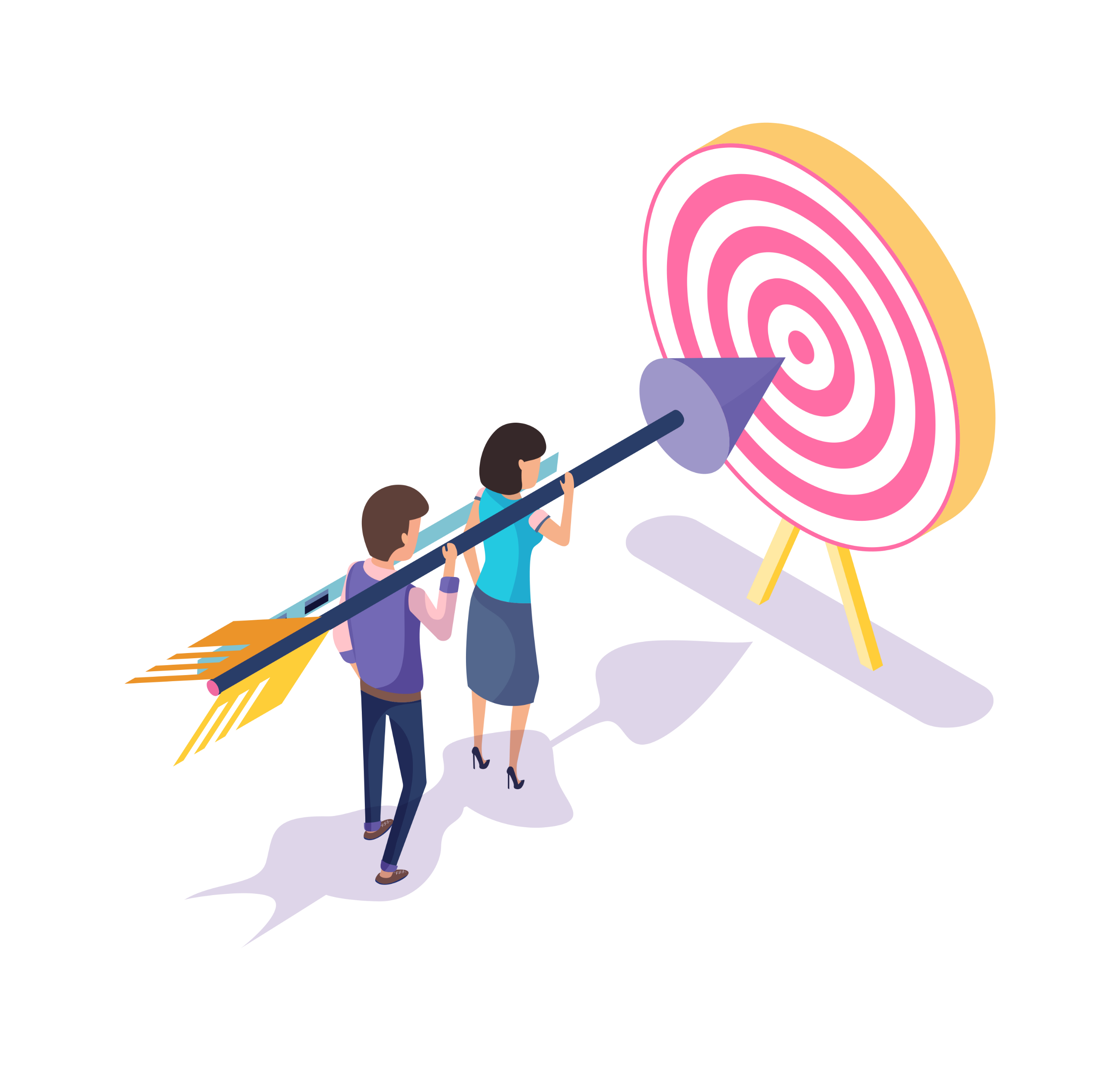 The aim of today is to:
Understand the meaning of terms: ‘the Gambler’s Fallacy’ and the ‘House Edge.’
Understand the nature of probability and odds.

You should be able to:
Describe what is meant by ‘the Gambler’s Fallacy’ and ‘House Edge’
Understand how probability and luck play a role in gambling and gaming.
Understand the term ‘The house always wins’.
Explain the bias nature of gambling.
KS4 PSHE DROP DOWN DAY – 2 HOUR
STAND UP IF…
You know what probability means
You know what luck means
You have a lucky number
You have a lucky item or token e.g. to get you through exams
Someone you know plays the same ‘lucky’ numbers on the lottery each week
You think some people are born lucky
KS4 PSHE DROP DOWN DAY – 2 HOUR
THINK, PAIR, SHARE
In pairs, think about and discuss what you think the following two terms mean.
‘Probability’
‘Luck’
As a group, create and agree upon a definition for each term.
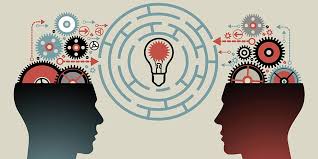 KS4 PSHE DROP DOWN DAY – 2 HOUR
THE GAMBLER’S FALLACY
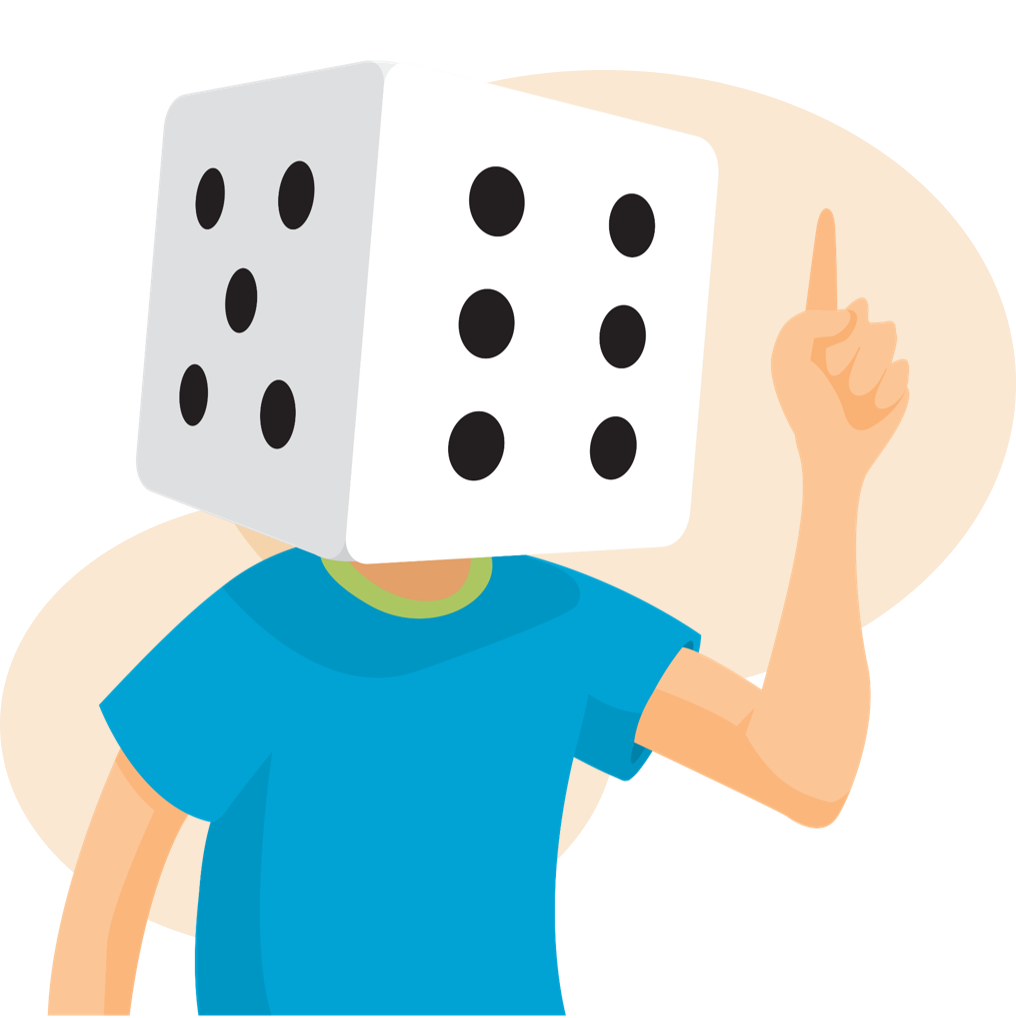 The Gambler’s Fallacy: The false belief that something is more likely to happen based on what has happened by chance previously e.g. “I’ve flipped two tails, the next one must be heads”.
KS4 PSHE DROP DOWN DAY – 2 HOUR
INVESTIGATING PROBABILITY
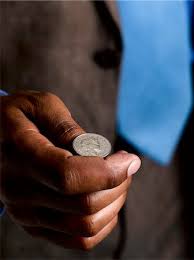 What is the probability of getting heads? And tails?
If I toss the coin 3 times in a row, could I get heads each time?
If I toss the coin 300 times in a row, could I get heads each time?
KS4 PSHE DROP DOWN DAY – 2 HOUR
INVESTIGATING PROBABILITY
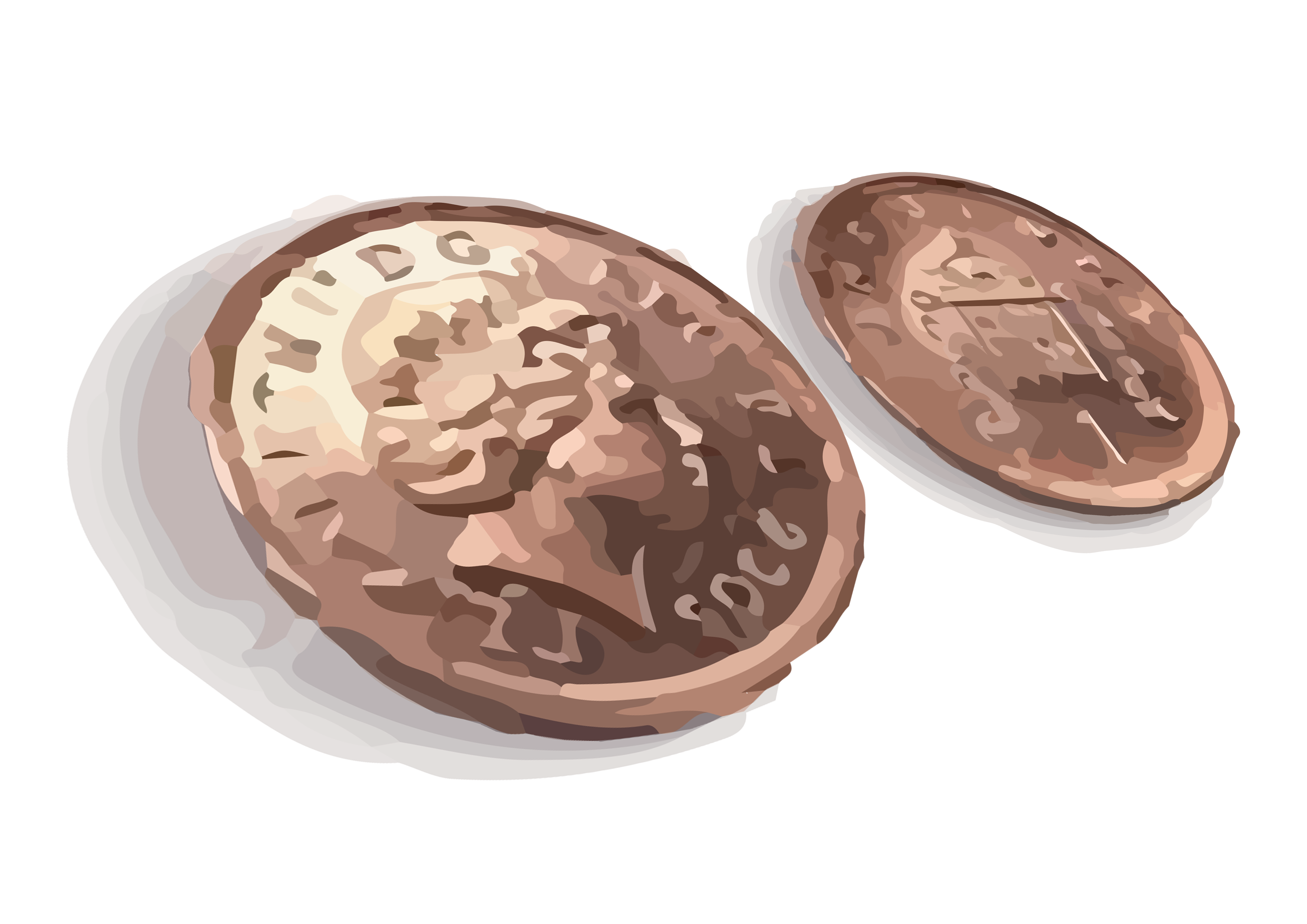 A coin is being passed around the room. When it is your turn, toss the coin and tell us your result. We will record all the results and see what the average result is. 

Consider does one outcome determine the next?
KS4 PSHE DROP DOWN DAY – 2 HOUR
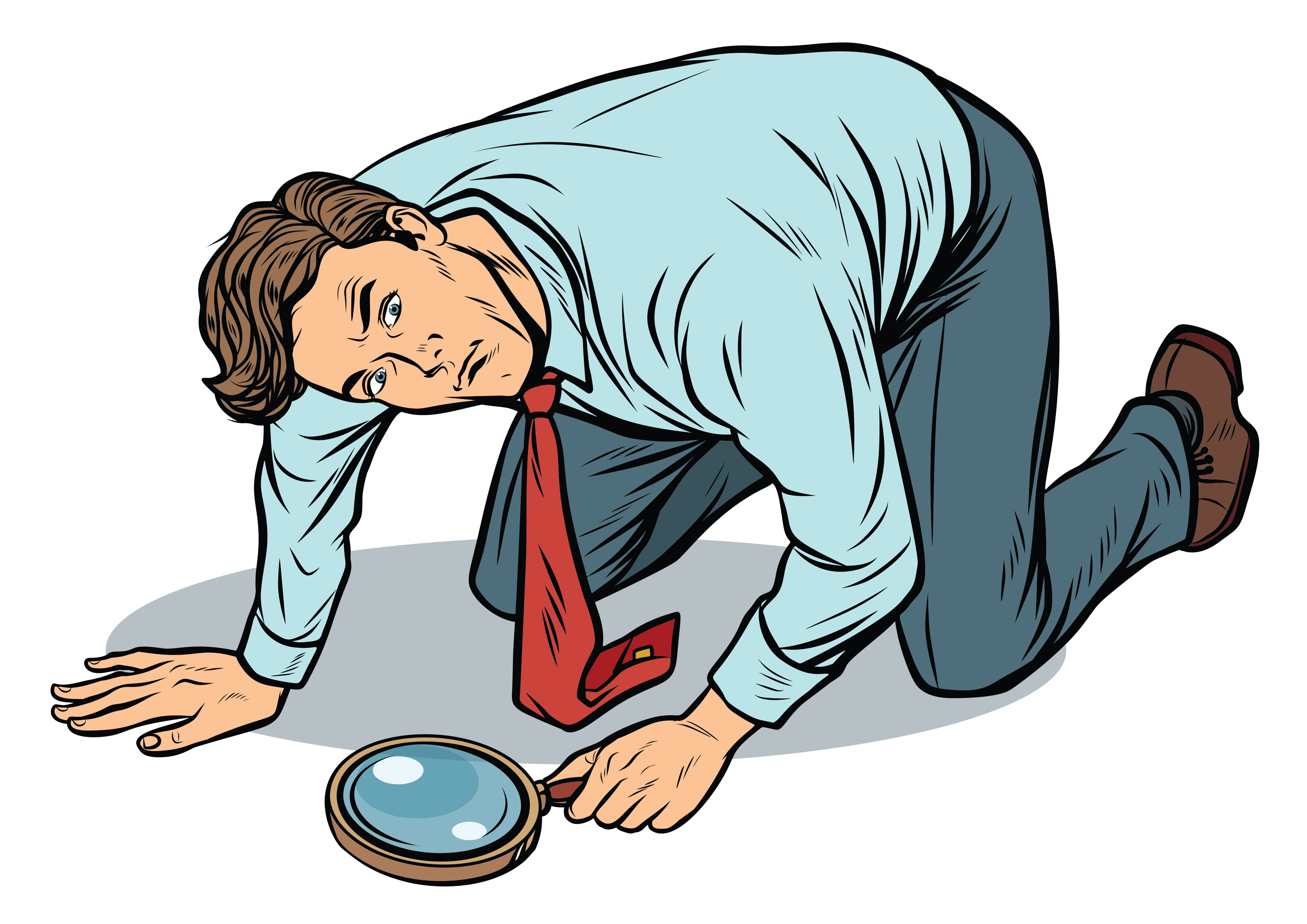 INVESTIGATING PROBABILITY
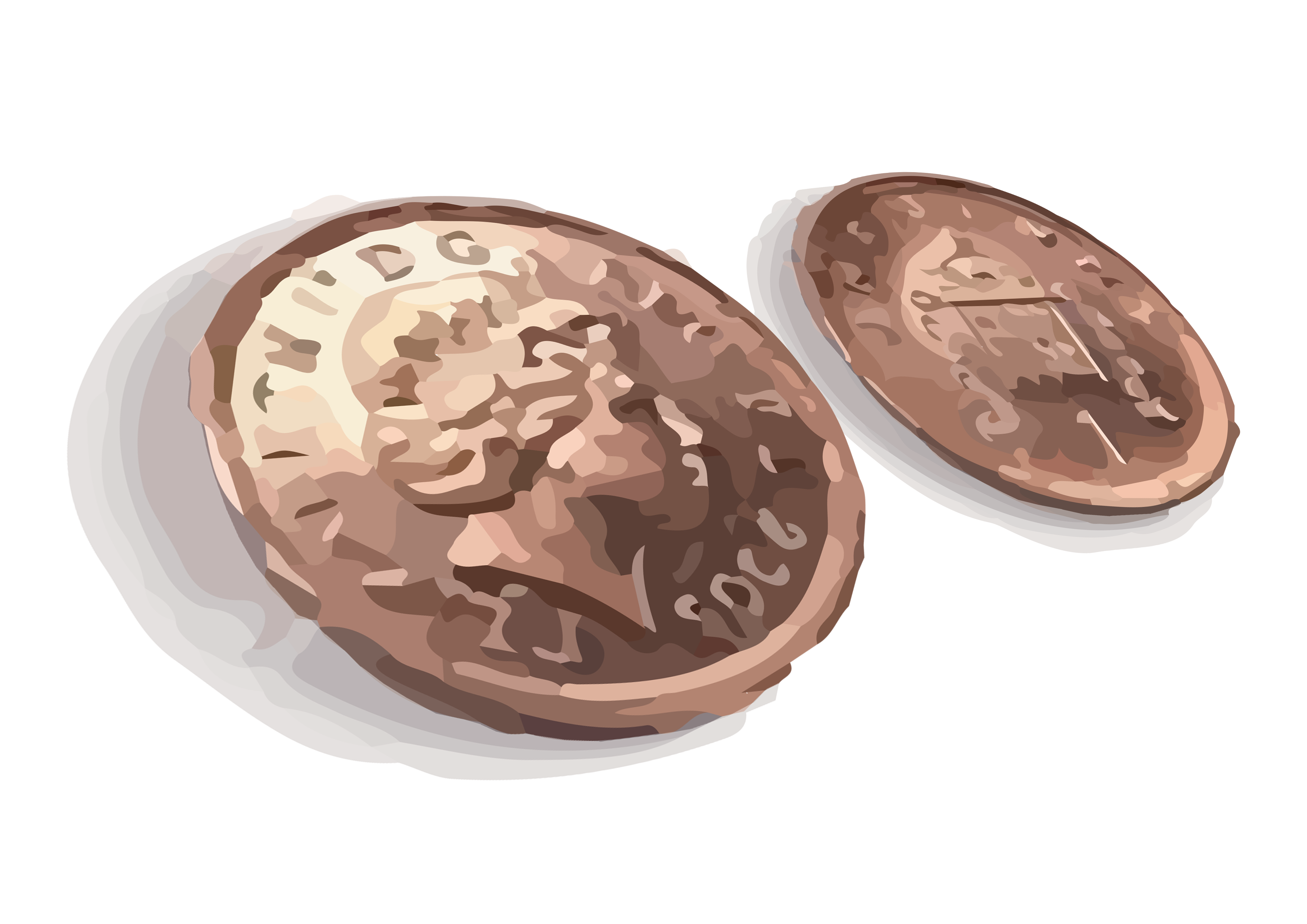 The more we toss the coin, the more likely the overall results will be around 50/50. This is called the ‘law of averages’. This law applies to all gambling also.
KS4 PSHE DROP DOWN DAY – 2 HOUR
LET’S DISCUSS!
Do you think consumers have a fair chance of winning? 
Discuss and share you thoughts.
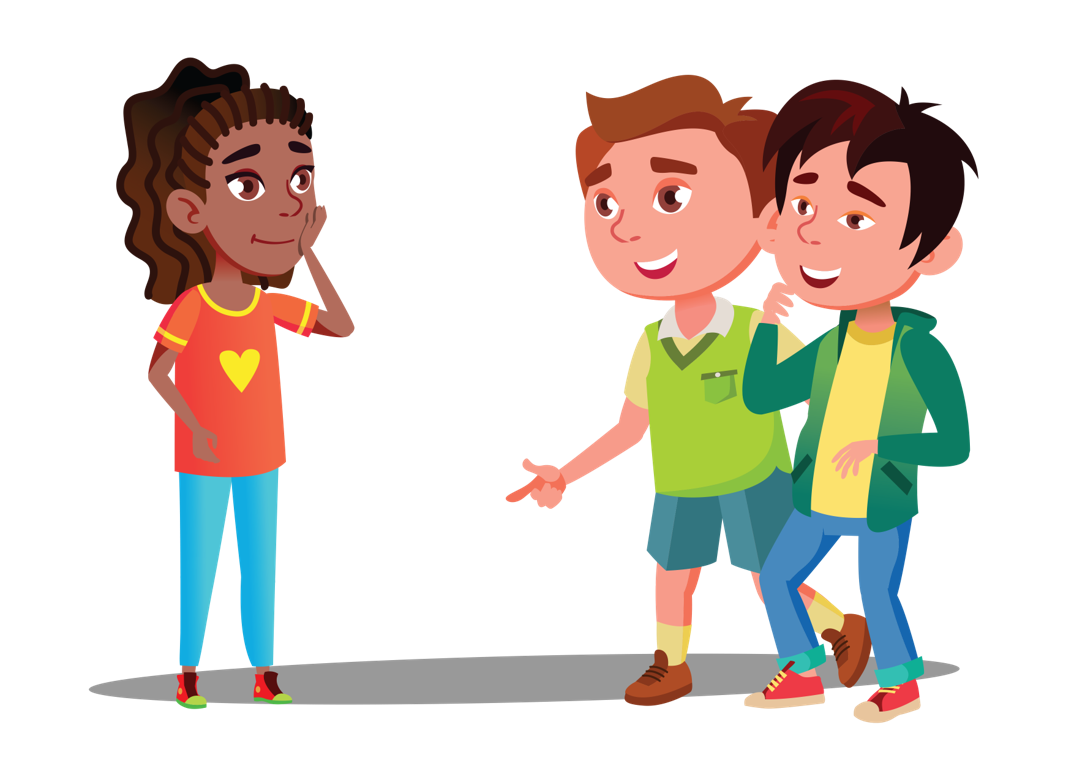 KS4 PSHE DROP DOWN DAY – 2 HOUR
LET’S DISCUSS!
Their products never give the player a fair chance of winning
The gambling industry is a business. The income comes from people who play and lose  money. The phrase ‘the house always wins’ is used to describe this advantage; they are always more likely to win.
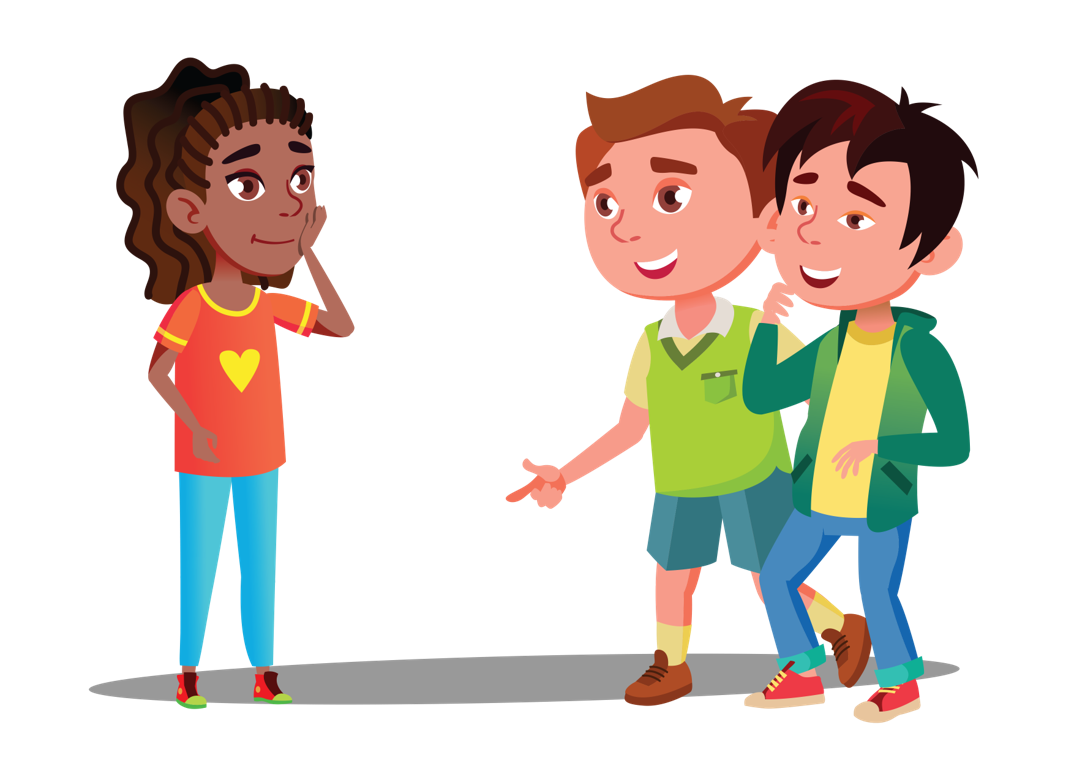 No!
I think most people expect to lose so it’s a bonus if they do win something.
KS4 PSHE DROP DOWN DAY – 2 HOUR
YOUR TASK TODAY
In pairs or groups, create a short activity that demonstrates how probability, odds and luck work. You will be able to test this activity out on another pair or group. 

Ideas: Card game, dice game, coloured counters, player cards etc.
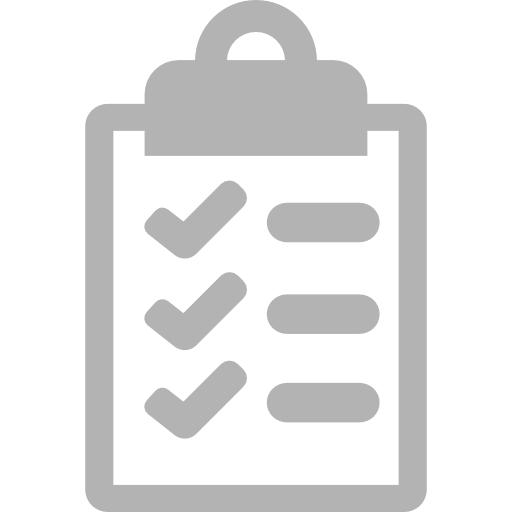 KS4 PSHE DROP DOWN DAY – 2 HOUR
TEST YOUR ACTIVITY
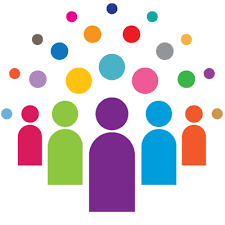 Share you activity with the rest of the group.
KS4 PSHE DROP DOWN DAY – 2 HOUR
IF YOU NEED HELP…
If you are worried about any of the content today you can talk to a teacher or member of staff. For additional support relating to your own or someone else’s relationship with gambling/gaming you can contact Childline or BigDeal.
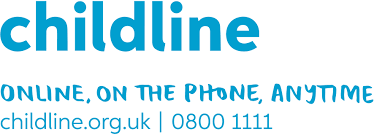 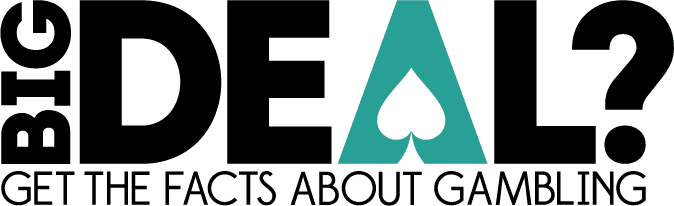 KS4 PSHE DROP DOWN DAY – 2 HOUR
REFLECTIONS:
What do we mean by ‘Gambler’s Fallacy’?
Is it OK for gambling companies to make the odds in their favour? Why/why not?
Where can you go for help?
?
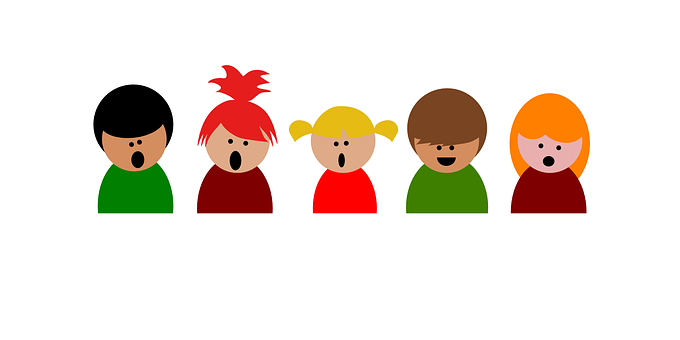 KS4 PSHE DROP DOWN DAY – HALF DAY
PSHE DROP DOWN DAY
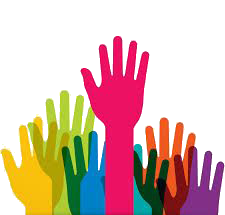 KS4 HALF DAY ACTIVITY
KS4 PSHE DROP DOWN DAY – HALF DAY
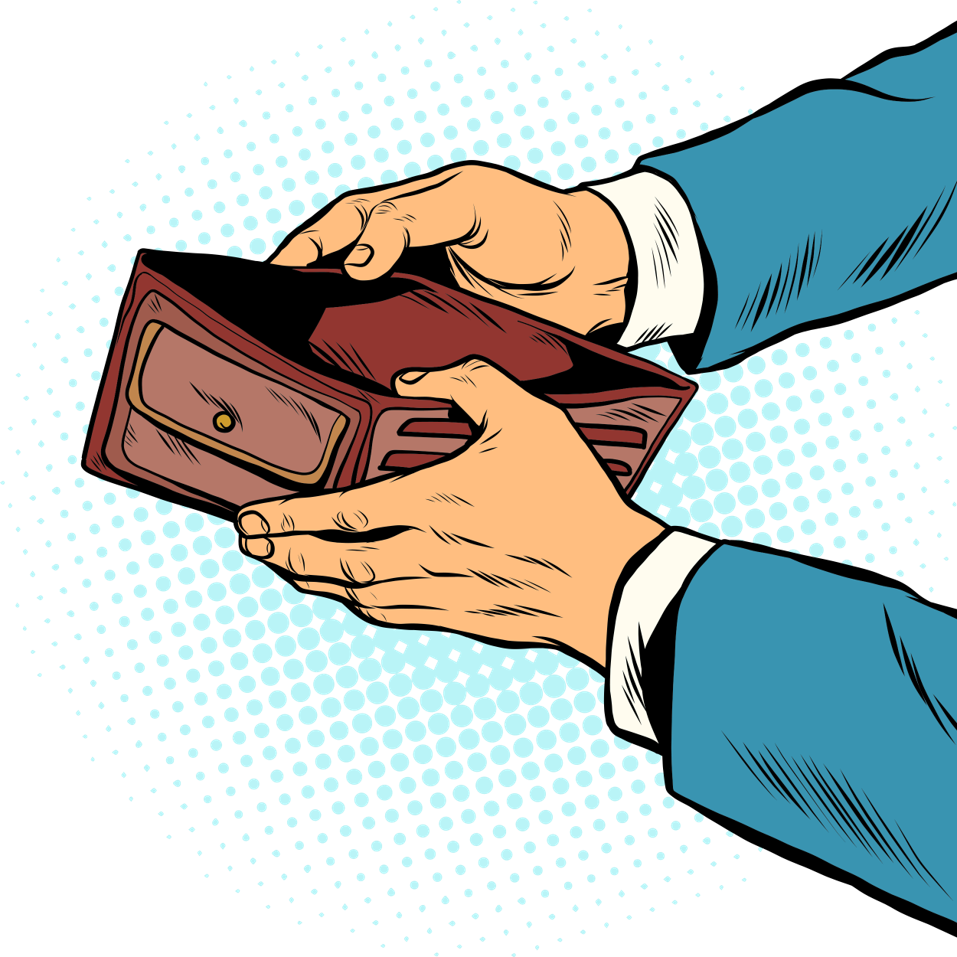 GAMBLING AND GAMING: MONEY AND DEBT
KS4 HALF DAY ACTIVITY
KS4 PSHE DROP DOWN DAY – HALF DAY
TODAY’S AIMS
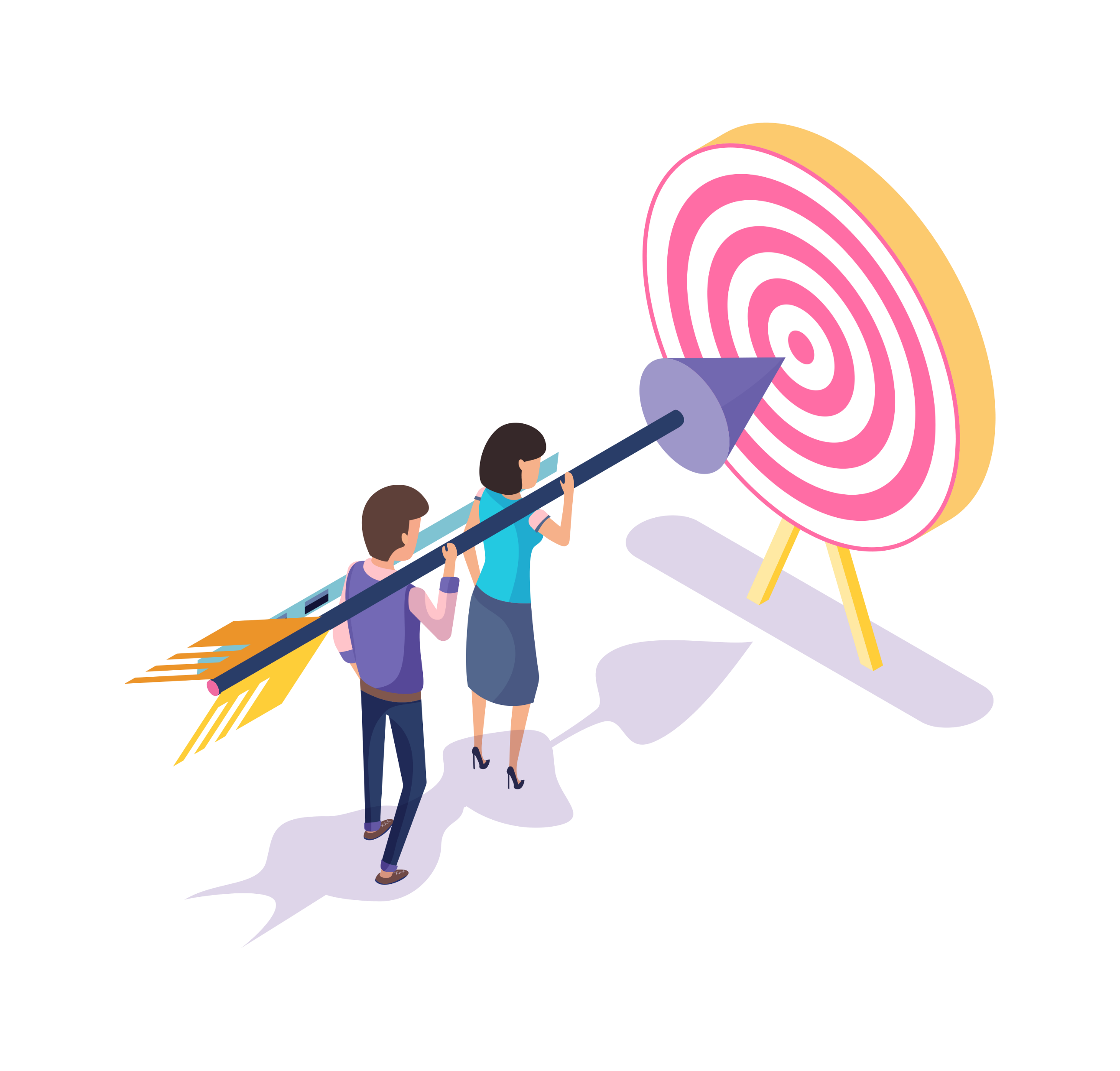 The aim of today is to:
Increase your awareness of gaming and gambling related harm.
To understand how gambling can affect finances. 
To identify ways to manage personal finances. 

You should be able to:
Describe the link between gambling and finances.
Explore other activities and ways to spend money.
Identify ways to manage finances.
Reflect upon current and future spending.
Know where to get help.
KS4 PSHE DROP DOWN DAY – HALF DAY
PEOPLE BINGO
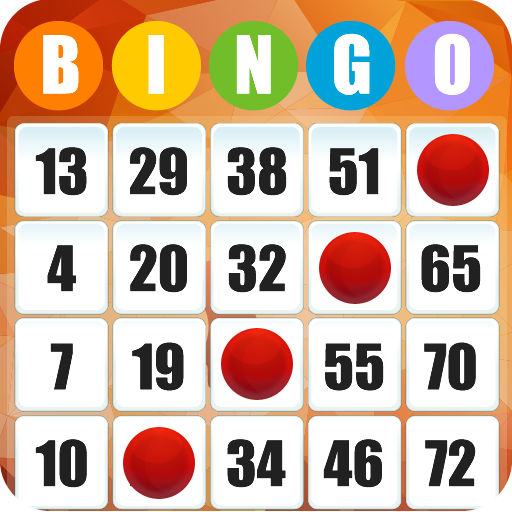 has spent money on a loot box
has spent money on a slot machine e.g. at seaside arcades   
has put a bet on a sports event
has gambled with friends on a game
has spent more than £10 on a bet 
has spent more than £25 on an in-app purchase
has used their parent/carer’s card to pay for a bet or in-app purchase
has used their pocket money to gamble
Has never gambled
KS4 PSHE DROP DOWN DAY – HALF DAY
THE FACTS
The Gambling Commission ‘Young People and Gambling 2019’ survey.
11% of  11-16 year olds have spent their own money on gambling in the last week.
private bets,fruit machines, and scratch cards are the most common forms of gambling within young people. 
Young people who gamble spend an average of £17 per week.
Boys are around twice as likely to gamble as girls (13% v 7%)
44% have paid money to open a loot box
6% have bet with in-game items. 
6% have used their parents account to gamble
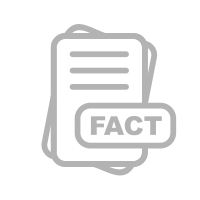 KS4 PSHE DROP DOWN DAY – HALF DAY
GAMBLING AND MONEY: LET’S DISCUSS
Do you think that it is easy to spend money on gambling as a young person? Why might they do it?
How might they do it?
Why not?
Why?
KS4 PSHE DROP DOWN DAY – HALF DAY
GAMBLING AND MONEY: LET’S DISCUSS
A large number of 11-16 year olds own their own phone 
On these devices we can play 100s games for free, but many feature gambling mechanisms such as roulette wheels or slot machines and microtransactions
These games are not classed as gambling because they use virtual currency, however users are encouraged to BUY virtual currency/ or items with real currency. 
What are your views on microtransactions?
KS4 PSHE DROP DOWN DAY – HALF DAY
GAMBLING AND DEBT: LET’S DISCUSS
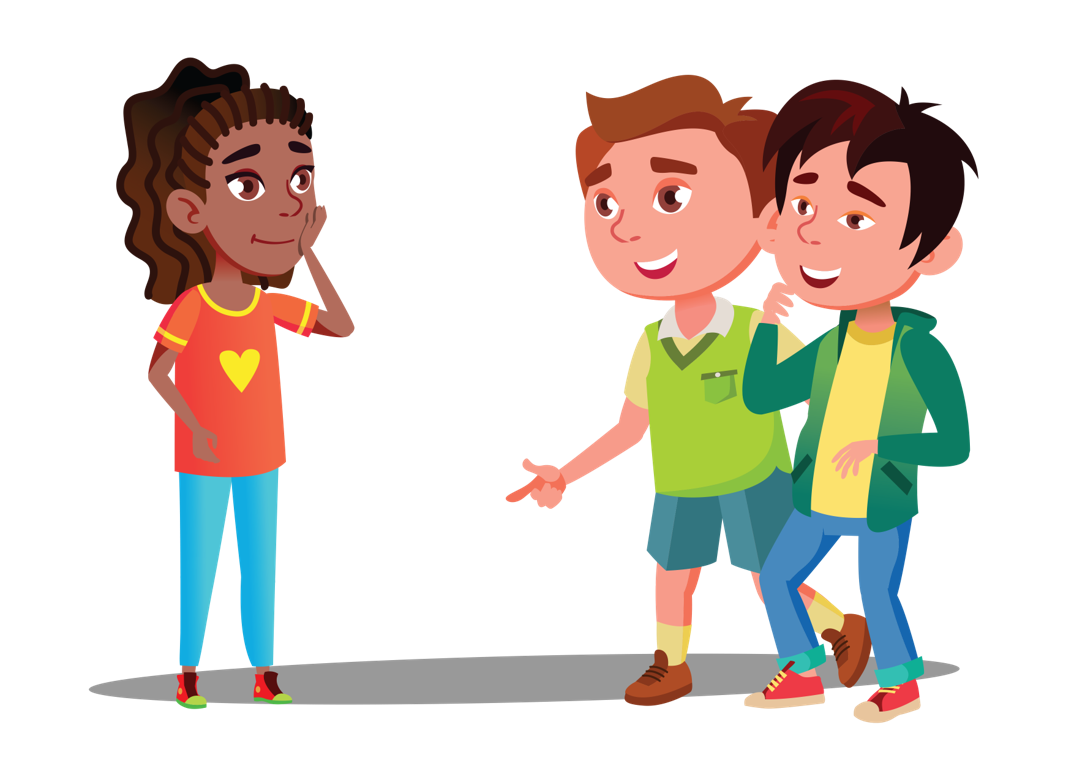 When does spending money on gambling become a problem?
Do you have to spend a lot before it becomes an issue?
KS4 PSHE DROP DOWN DAY – HALF DAY
RESPONSIBLE SPENDING
In pairs or groups, create a mind map of alternate ways to spend money as a young person.
THOUGHTSHOWER
KS4 PSHE DROP DOWN DAY – HALF DAY
YOUR TASK TODAY
In small groups, write and perform a drama piece around debt brought on by gambling problems for a young person or young people. You can base this on money and debt issues or other appropriate financial problems. 
Consider how the young person may recover from debt
How else might a young person spend their money?
Let’s perform our drama pieces!
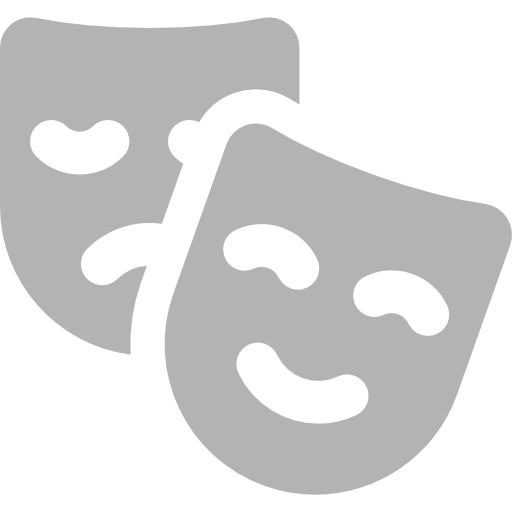 KS4 PSHE DROP DOWN DAY – HALF DAY
YOUR TASK TODAY
Let’s share our work
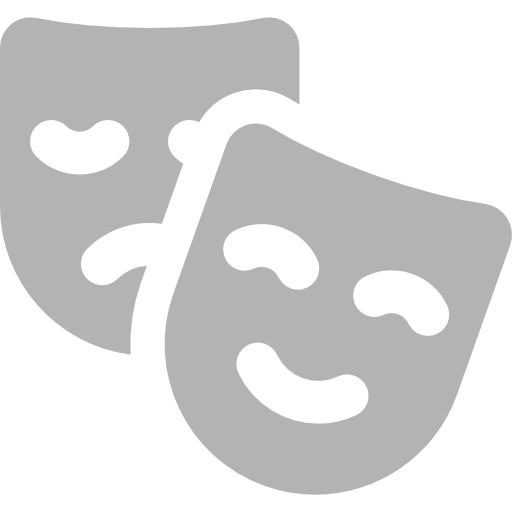 KS4 PSHE DROP DOWN DAY – HALF DAY
IF YOU NEED HELP…
If you are worried about any of the content today you can talk to a teacher or member of staff. For additional support relating to your own or someone else’s relationship with gambling/gaming you can contact Childline or BigDeal.
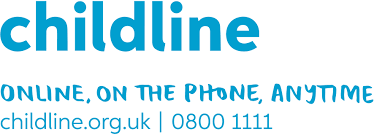 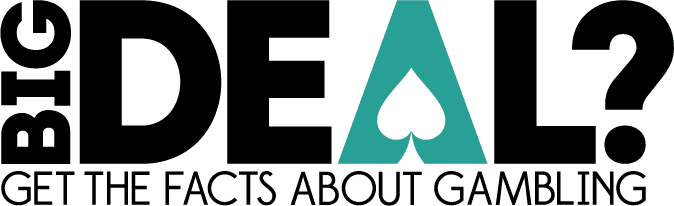 KS4 PSHE DROP DOWN DAY – FULL DAY
PSHE DROP DOWN DAY
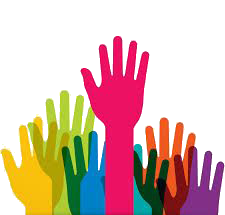 KS4 FULL DAY ACTIVITY
KS4 PSHE DROP DOWN DAY – FULL DAY
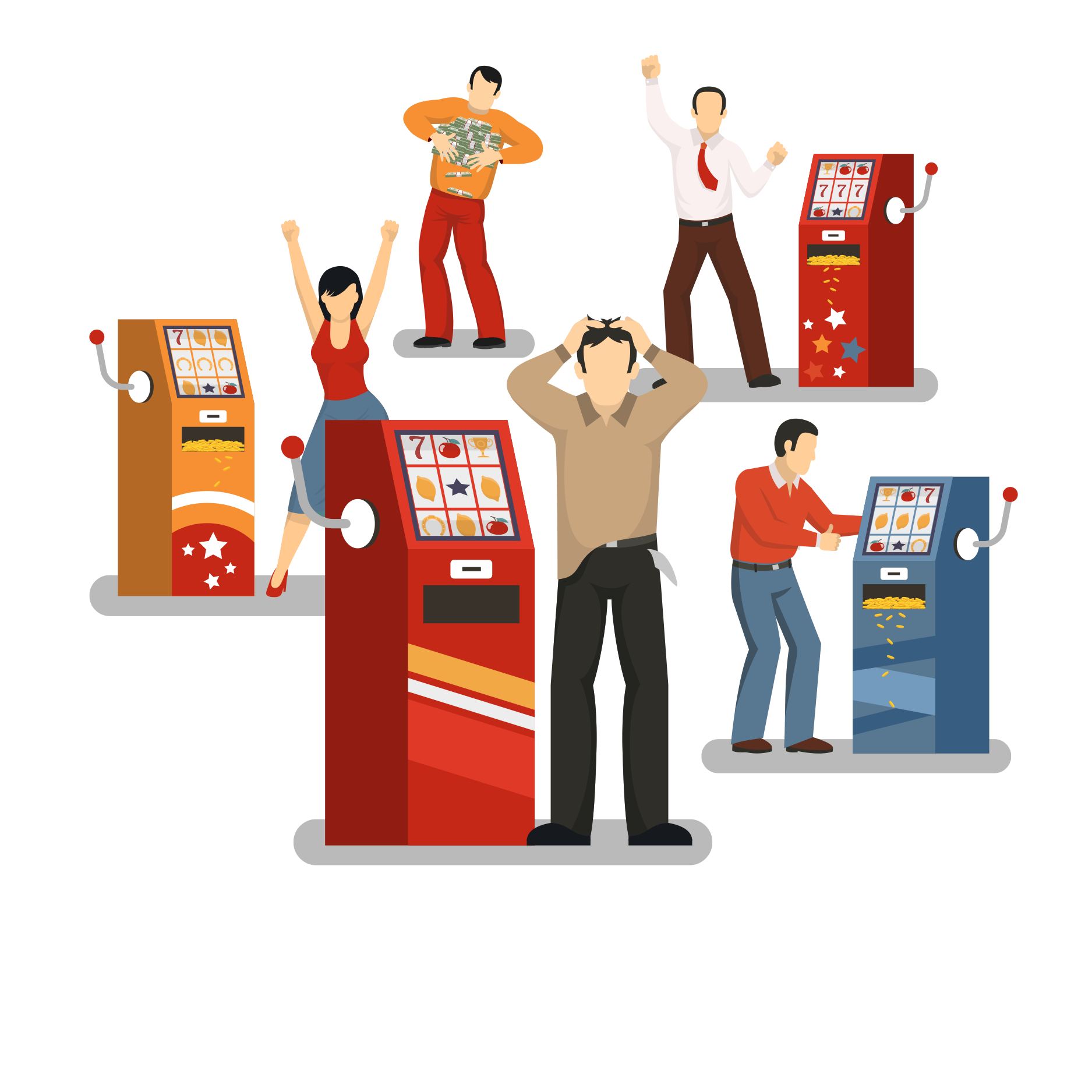 GAMBLING/GAMING: ADDICTION AND MENTAL HEALTH
KS4 FULL DAY ACTIVITY
KS4 PSHE DROP DOWN DAY – FULL DAY
TODAY’S AIMS
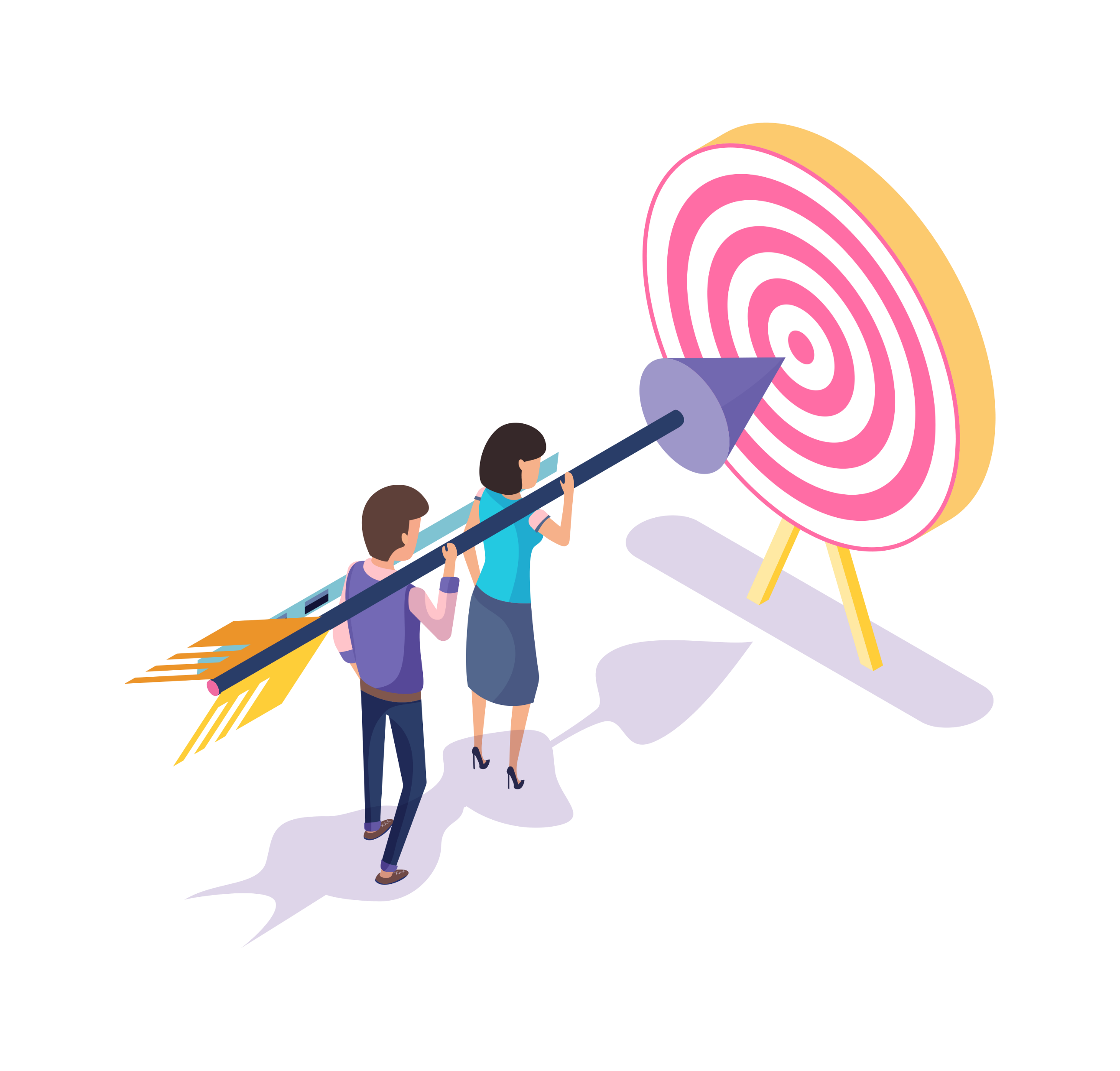 The aim of today is to:
Increase your awareness of gaming and gambling related harm. 
Recognise the signs of gambling/gaming related harm. 
Understand how where to go for support.

You should be able to:
Recognise the signs of a gaming and gambling-related harm
Identify different strategies to prevent gaming or gambling related harm.
Know where to go for help.
KS4 PSHE DROP DOWN DAY – FULL DAY
60 SECOND SCRIBBLE
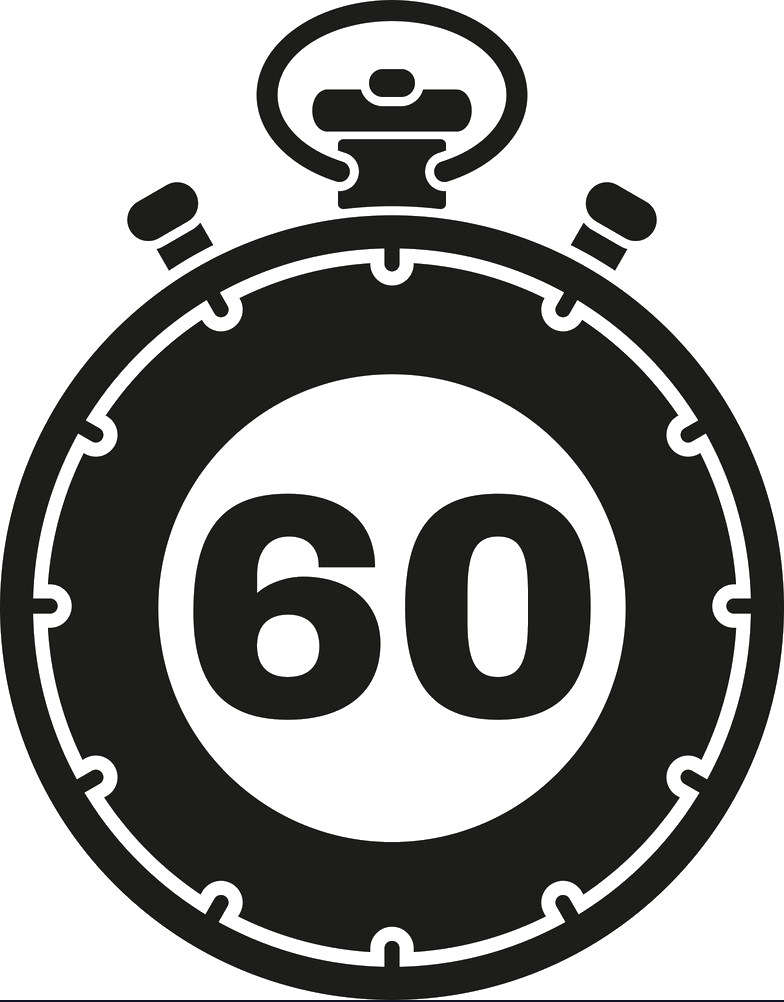 Define gambling.
Define gaming. 
Define gaming and gambling related harm.





Note: Not all gambling and gaming is problematic, however there is risk with both activities.
KS4 PSHE DROP DOWN DAY – FULL DAY
DRAW IT!
Discuss and annotate the images with the key signs that someone has a problem with gambling or gaming. 

Share your work with the group.
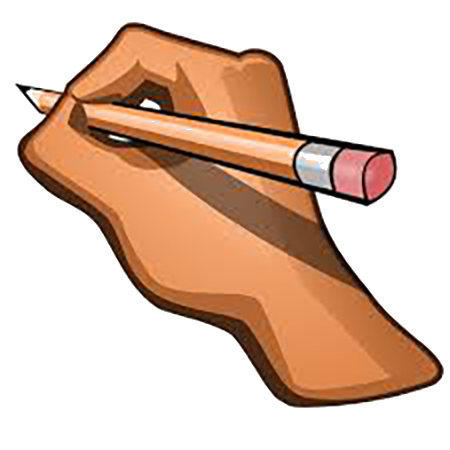 KS4 PSHE DROP DOWN DAY – FULL DAY
SPOTTING THE SIGNS: PROBLEMATIC GAMBLING
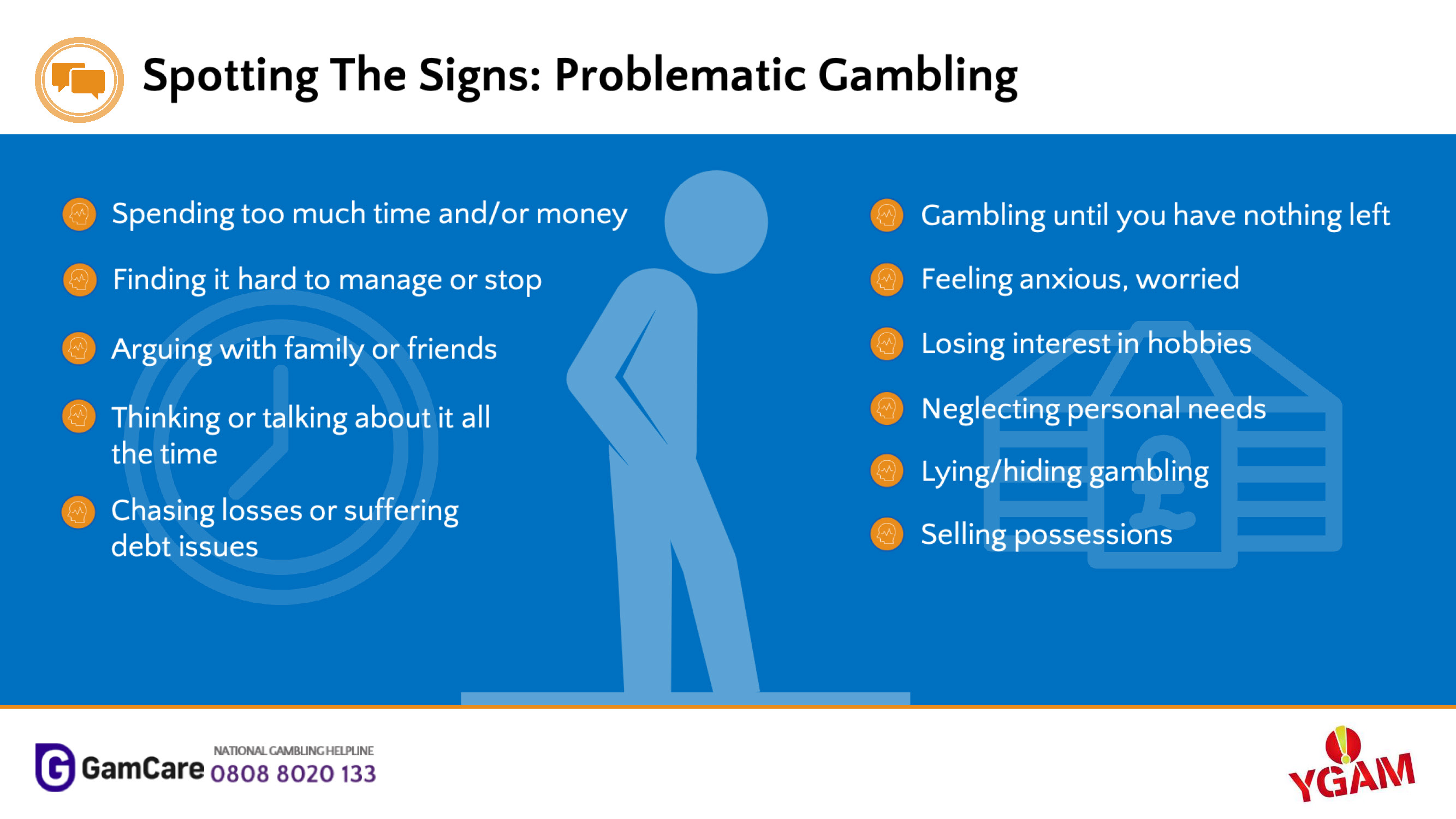 KS4 PSHE DROP DOWN DAY – FULL DAY
SPOTTING THE SIGNS: GAMING DISORDER
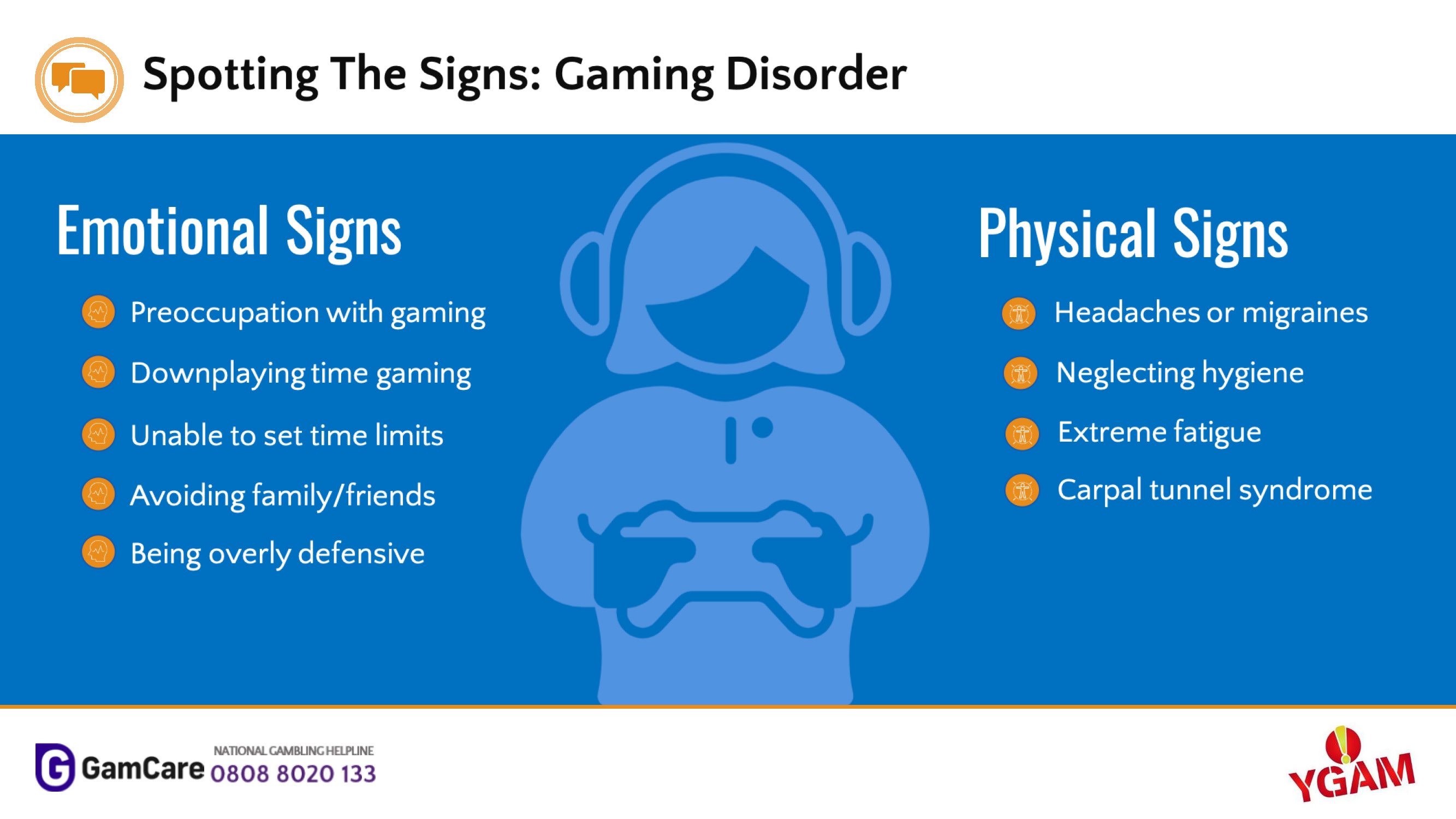 KS4 PSHE DROP DOWN DAY – FULL DAY
THE RISK LADDER
You have been given several cards, each with a different gambling or gaming scenario. 
Place the scenarios on the risk ladder, with least risky at the bottom and most risky at the top. 
What could be done to reduce harm?
KS4 PSHE DROP DOWN DAY – FULL DAY
RISK LADDER
Share your work with the group.
KS4 PSHE DROP DOWN DAY – FULL DAY
YOUR TASK TODAY
Use the rest of the day to design a campaign to raise young people’s awareness around debt and other harms brought on by gambling and/ or gaming. 
Key areas to focus on:
Title/Slogan
Medium used to deliver campaign (YouTube, Instagram, poster, podcast…)
Audience (primary, secondary, youth club, sports club)
Key information
Signposting to support services such as BigDeal
Hashtag or Twitter Handle
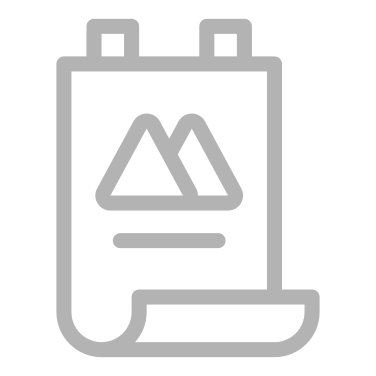 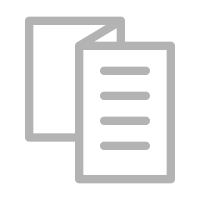 KS4 PSHE DROP DOWN DAY – FULL DAY
PRESENTATION TIME
Present your campaign to the group.
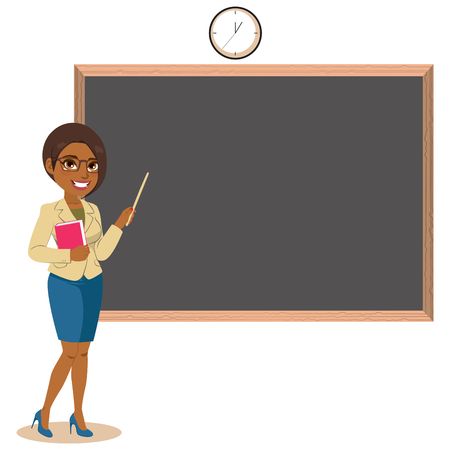 KS4 PSHE DROP DOWN DAY – FULL DAY
IF YOU NEED HELP…
If you are worried about any of the content today you can talk to a teacher or member of staff. For additional support relating to your own or someone else’s relationship with gambling/gaming you can contact Childline or BigDeal.
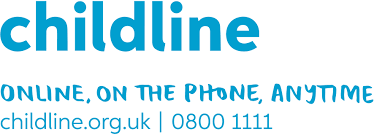 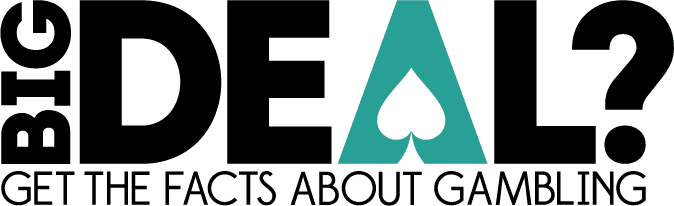 KS4 PSHE DROP DOWN DAY – FULL DAY
REFLECTIONS:
What are the signs of a gambling related harm?

What are the signs of gaming disorder?

Where can you go for help?
?